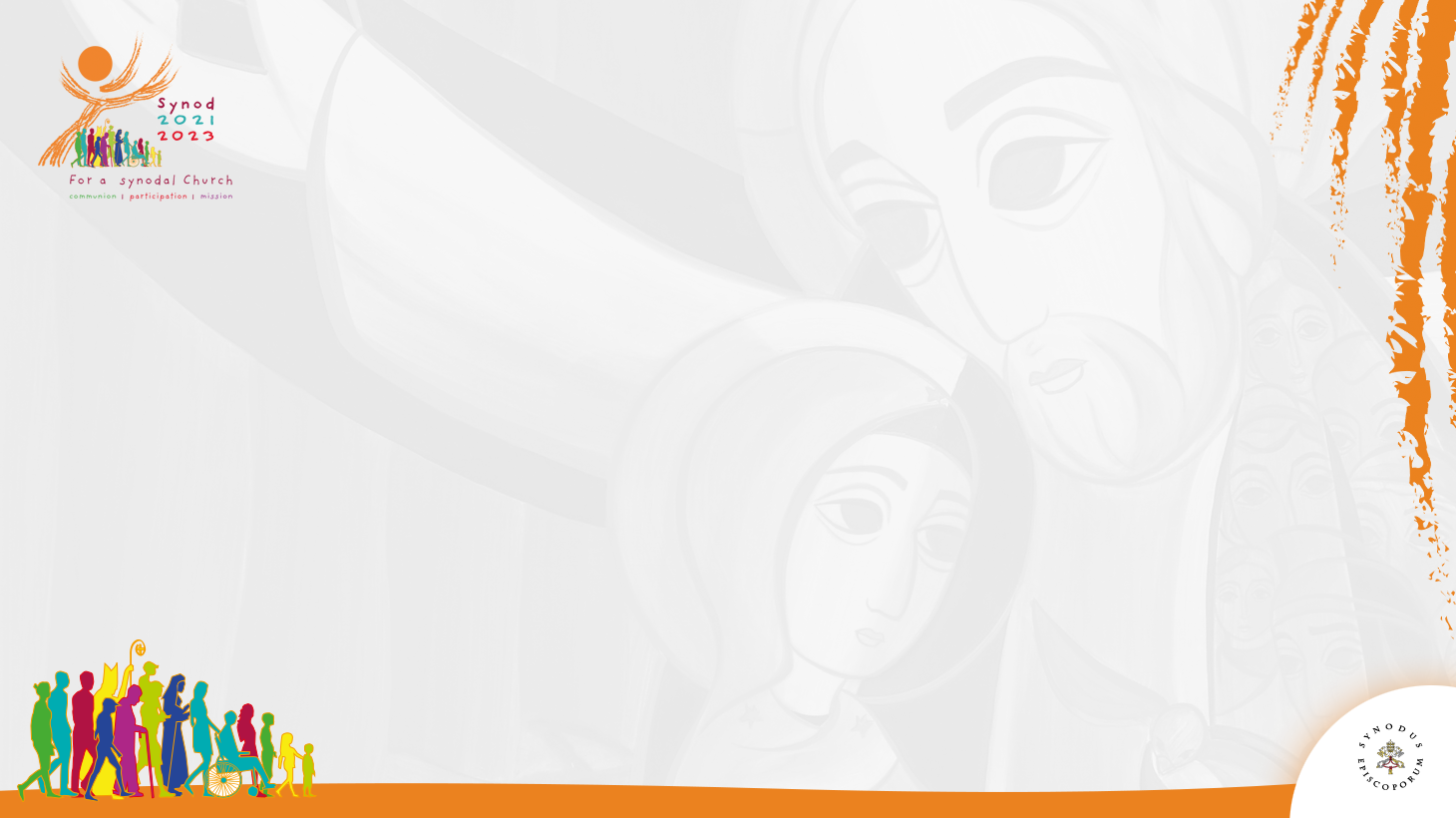 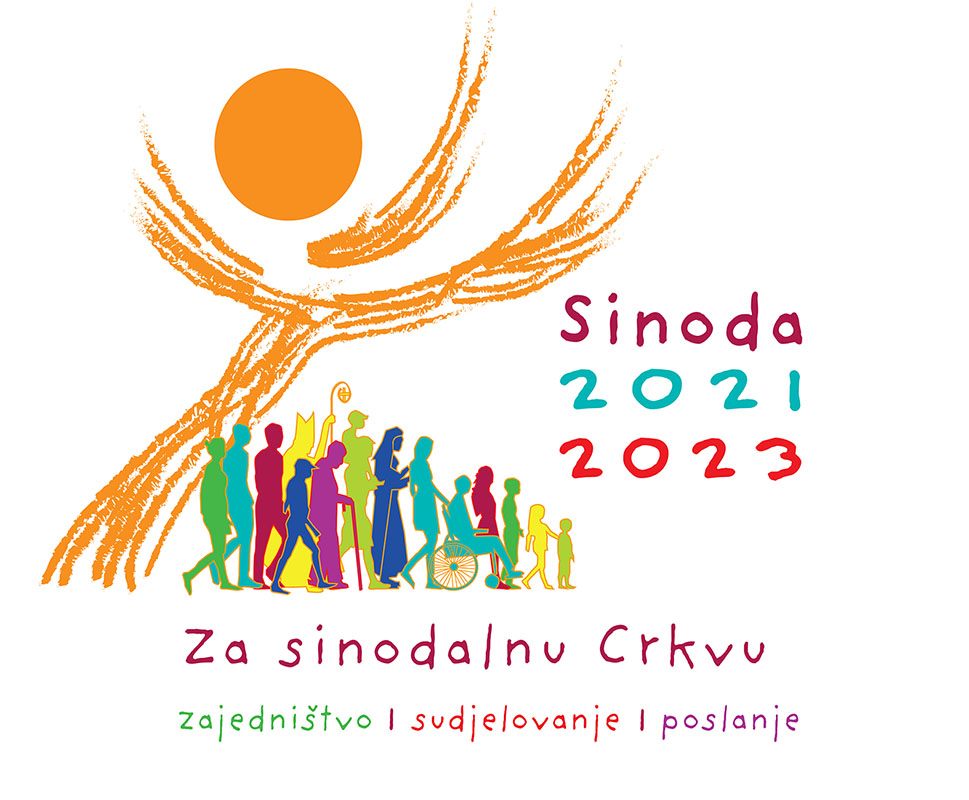 Sinodski hod u župi ...
Treće sinodsko savjetovanje
Mjesto, Dan ožujka 2022.
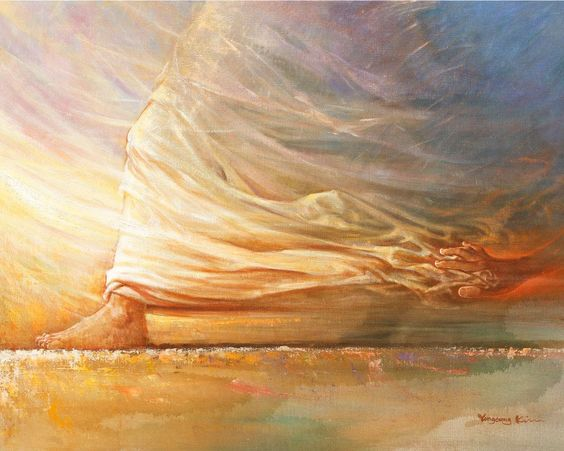 Papa je rekao da treba poticati molitvu adoracije, klanjanja. To je okolnost koja me dotakla. Vjerujem da nas papa Franjo želi podsjetiti da je život u Kristu u biti i prije svega otvaranje svakoga srca i uma za slušanje glasa Duha, za klanjanje Kristovu licu koje nas otvara nedokučivom otajstvu Očeve ljubavi. A to znači "adoracija". Odnosno, biti otvoreni, zahvalni, svjesni da sve primamo iz Očeve ljubavi, da on prvi ljubi nas i da smo, posljedično, pozvani slušati druge i drugima uzvratiti njegovu ljubav. Evo, to je korijen crkvenog života, a također korijen sinodskog procesa.

(monsinjor Piero Coda, član Teološke komisije Sinode 2021.-2023. i nedavno imenovani glavni tajnik Međunarodne teološke komisije)
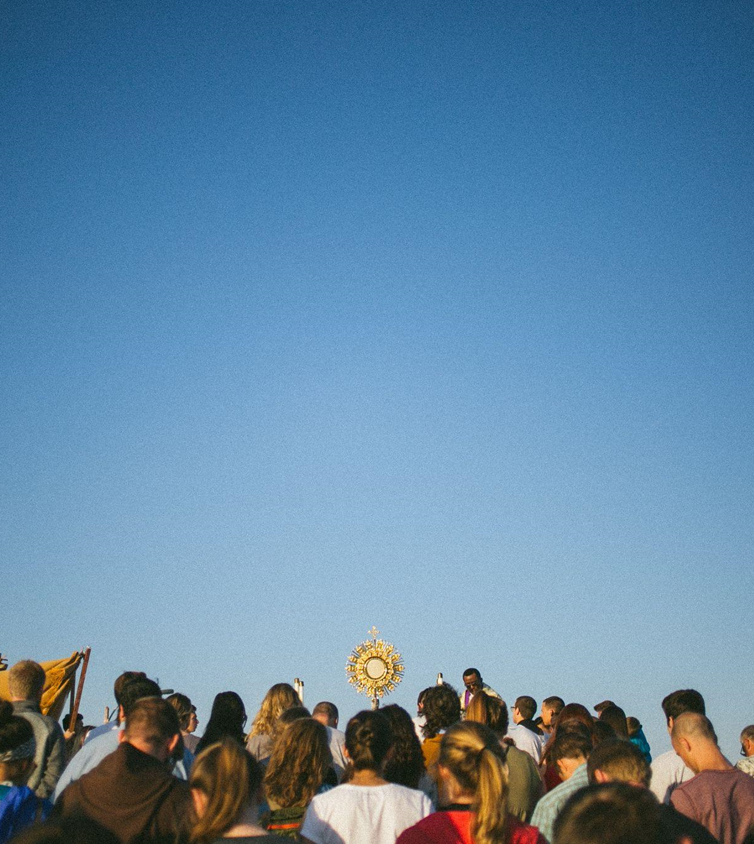 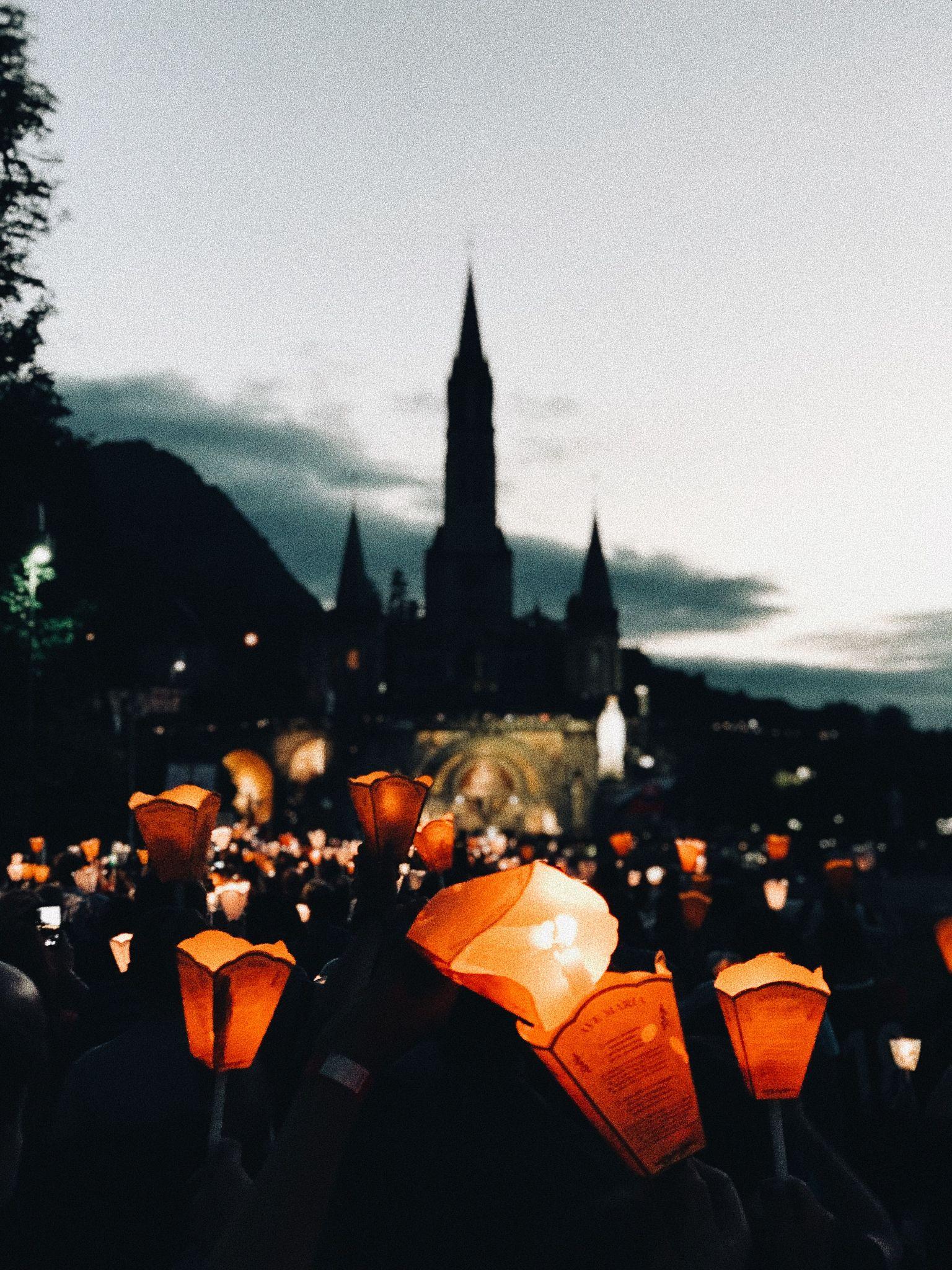 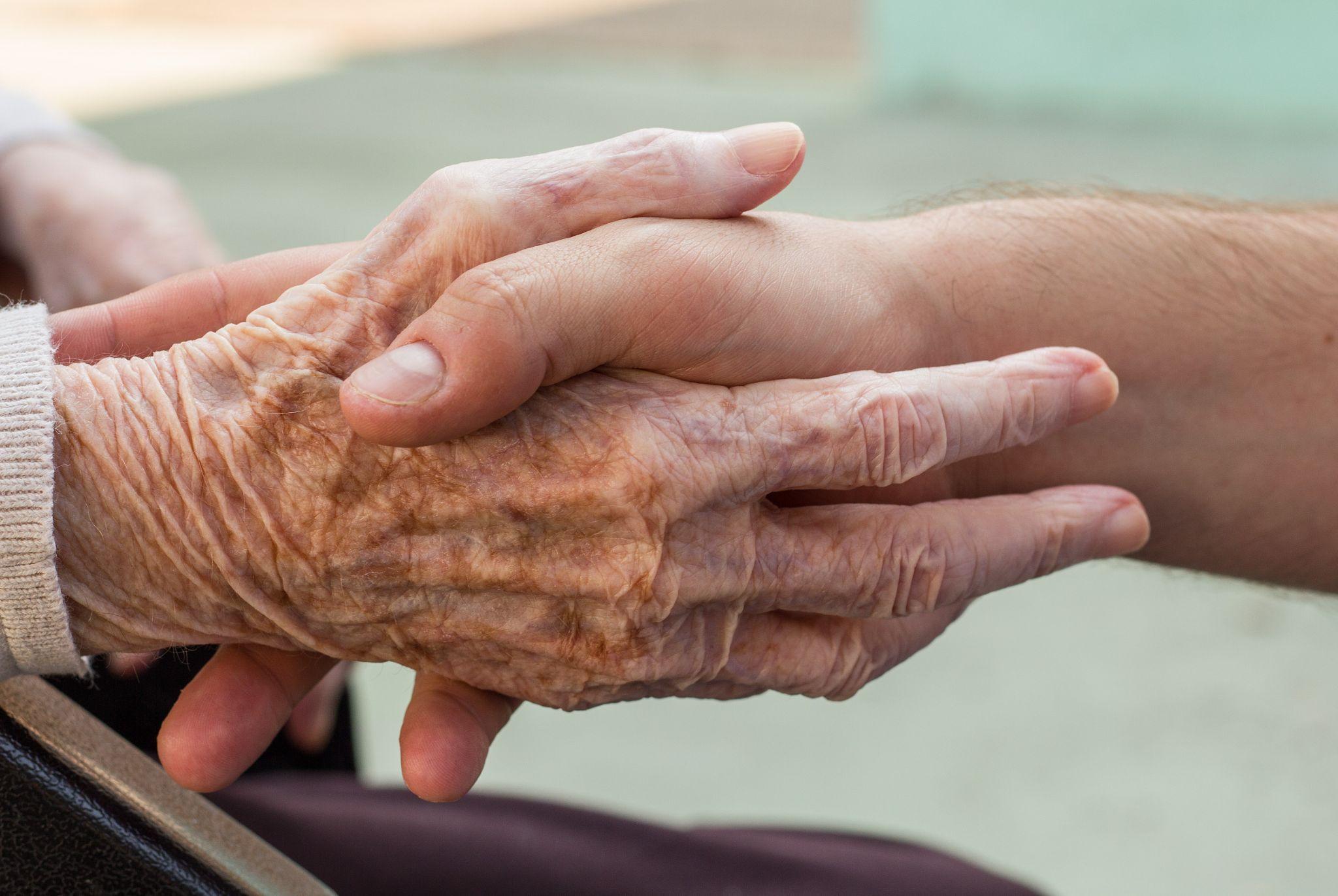 Tijek susreta
3
1. Od sva se četiri vjetra 
Crkva sabire sveta 
u živi božji hram: 
Krist joj je glava, 
Duh Božji snaga, 
Marija Mati, a nebo dom. 
Kako je dobro, kako je lijepo 
zajedno biti u domu Tvom.
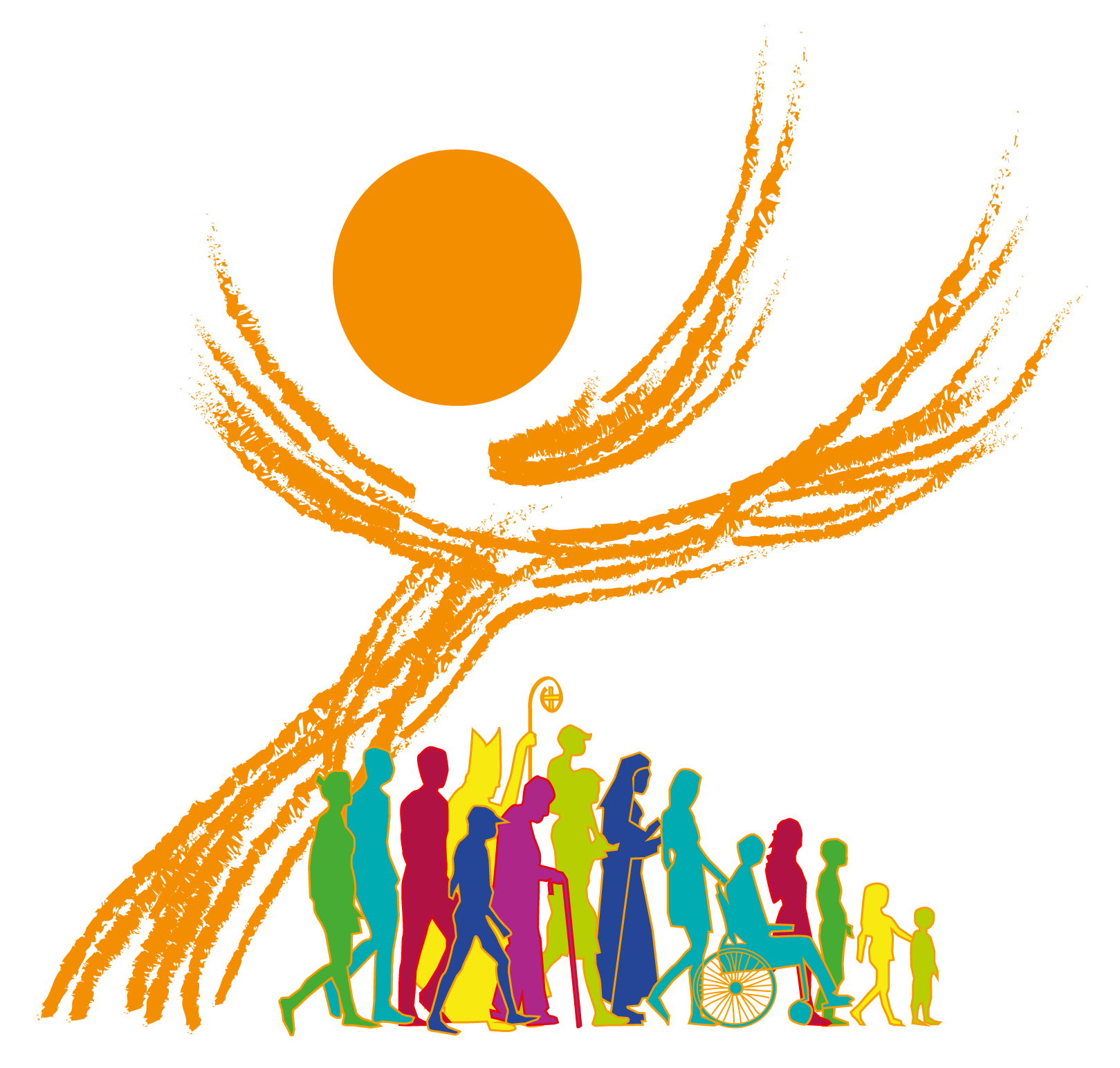 4
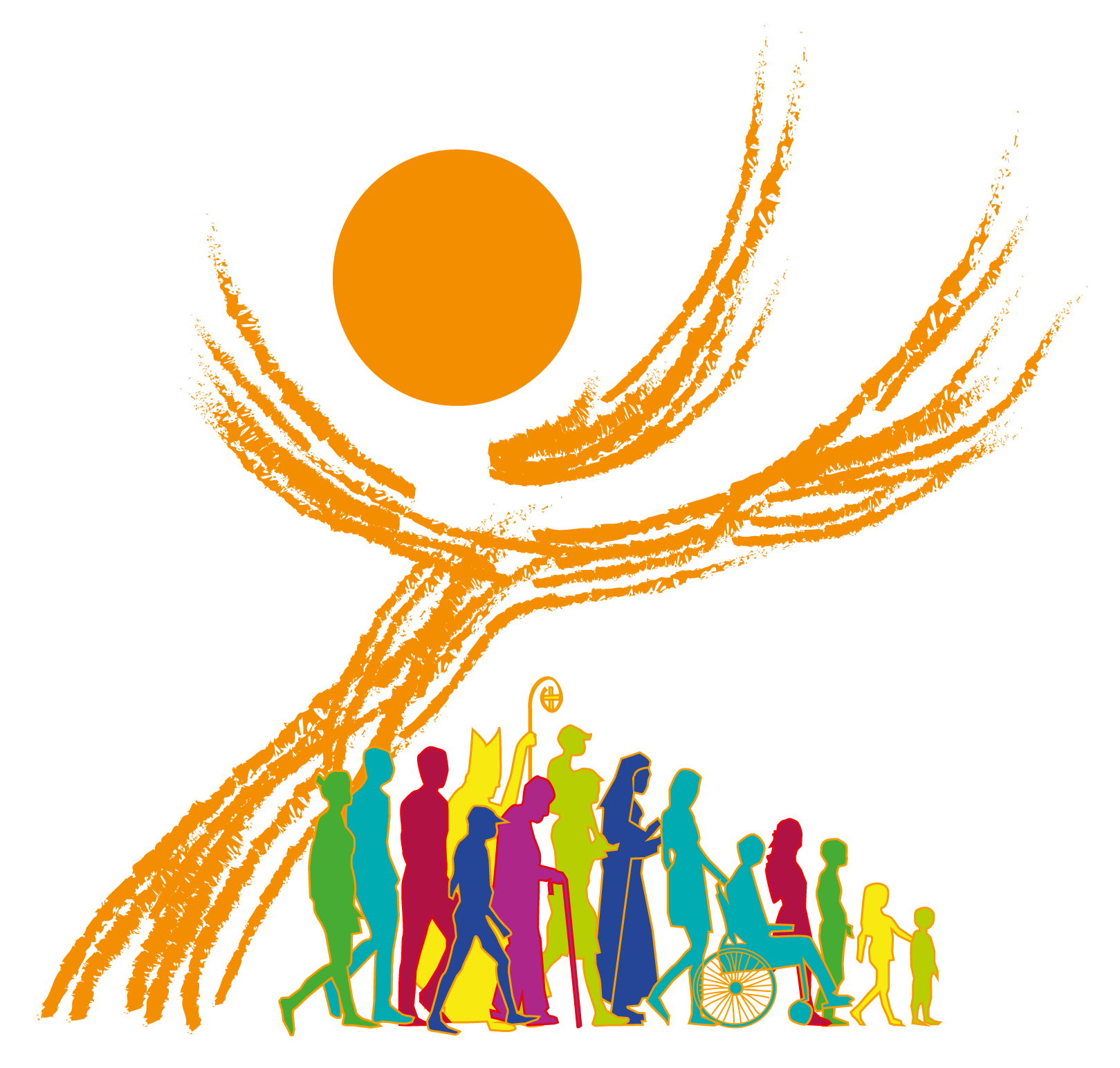 /:	Ti dao si nam čvrstu riječ,	daj nam svima Duha svog!	Ne napuštaj nas nikada,	daj nam svima Duha svog!  :/
5
[Speaker Notes: 32 – Daj nam svima Duha svog (Pripjev)]
1
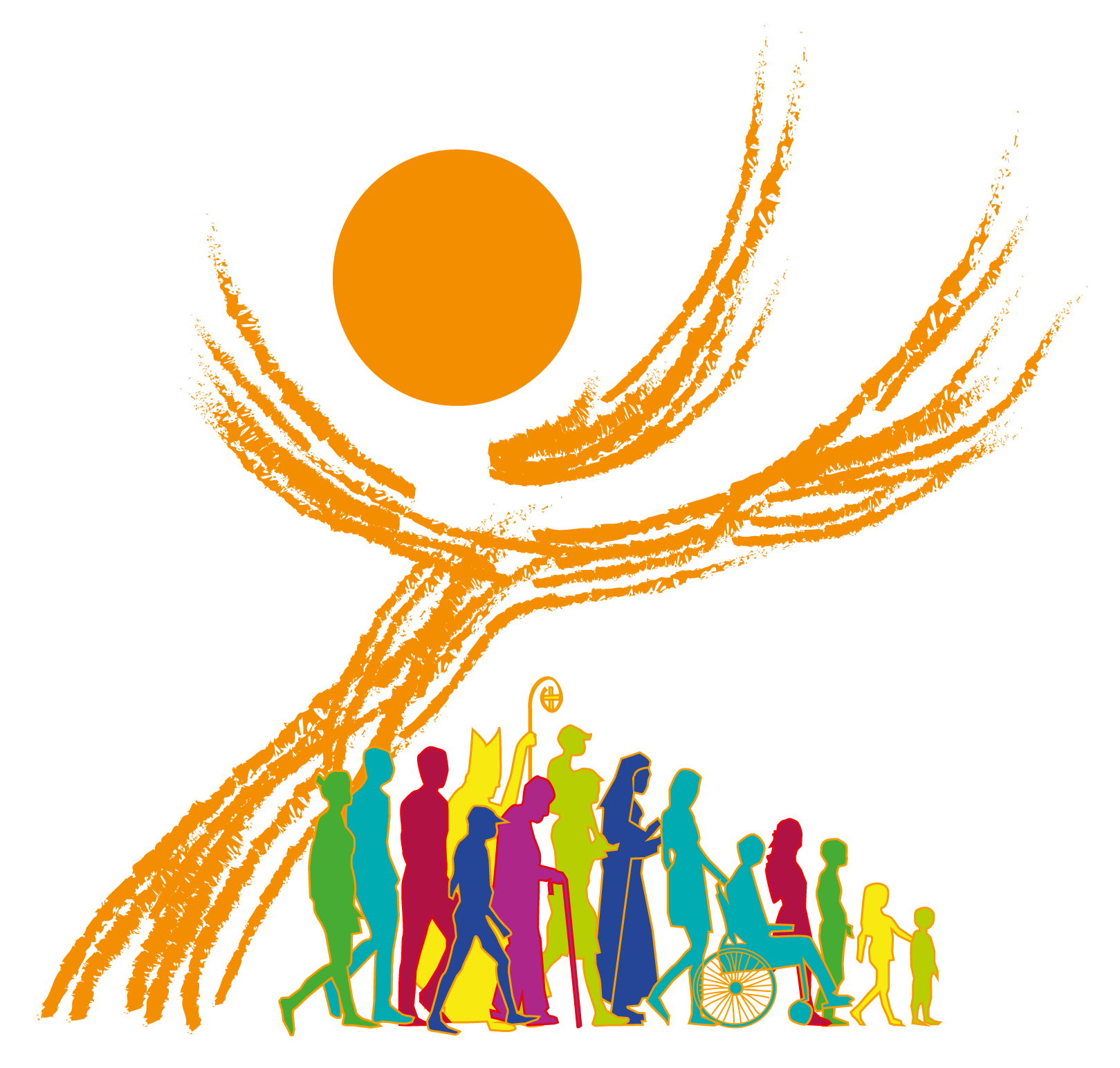 S nama ostani do konca sviju vjekova,daj nam svima Duha svog!Daj nam snage da Ti vjerujemo dovijeka,daj nam svima Duha svog!

Ti dao si nam čvrstu riječ,daj nam svima Duha svog!Ne napuštaj nas nikada,daj nam svima Duha svog!
6
[Speaker Notes: 32 – Daj nam svima Duha svog (1. kitica)]
2
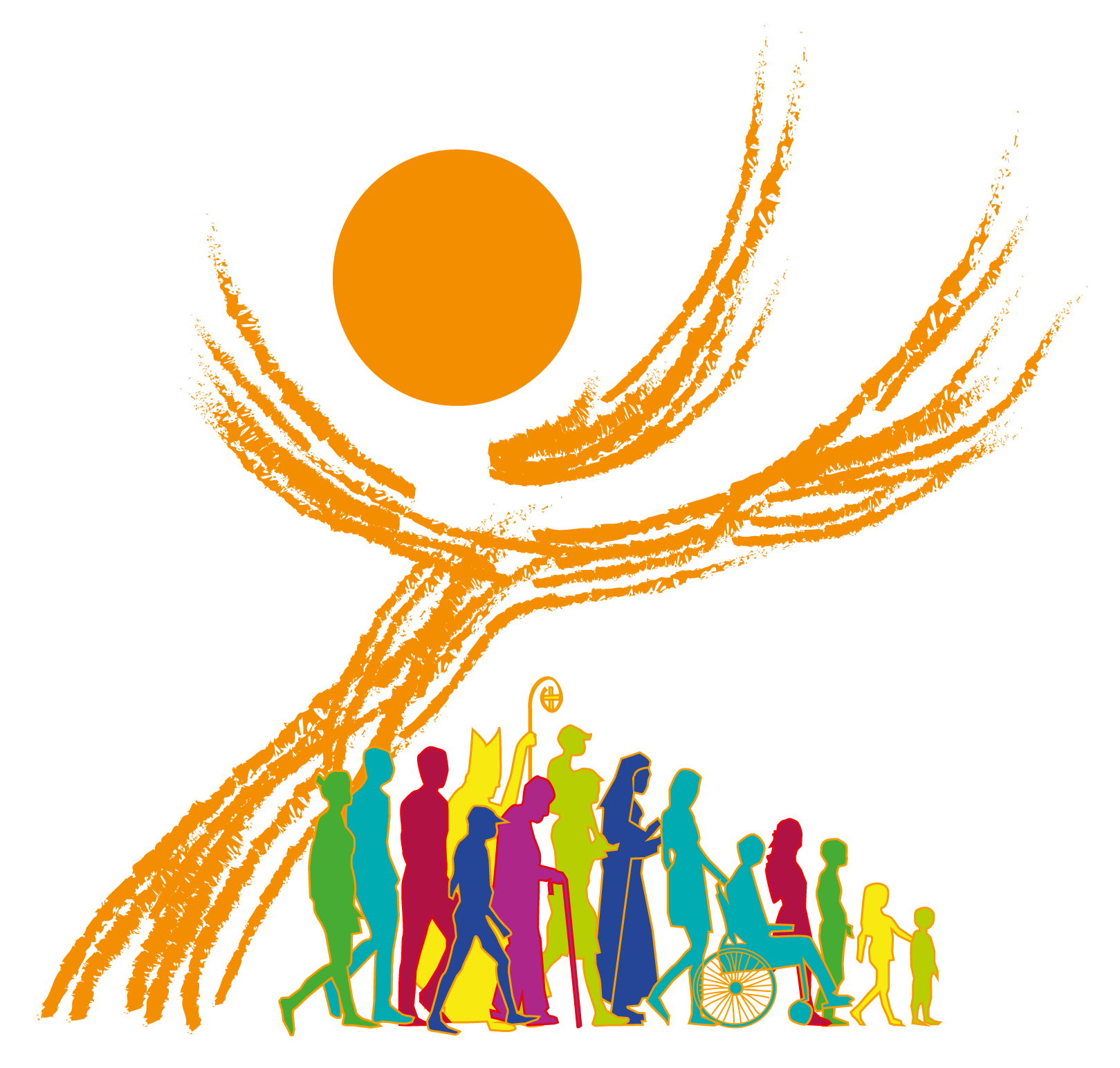 Prijateljstvo svoje već nam sada daješ Ti,daj nam svima Duha svog!Kao djeca Tvoga Oca već smo priznati,daj nam svima Duha svog!

Ti dao si nam čvrstu riječ,daj nam svima Duha svog!Ne napuštaj nas nikada,daj nam svima Duha svog!
7
[Speaker Notes: 32 – Daj nam svima Duha svog (2. kitica)]
3
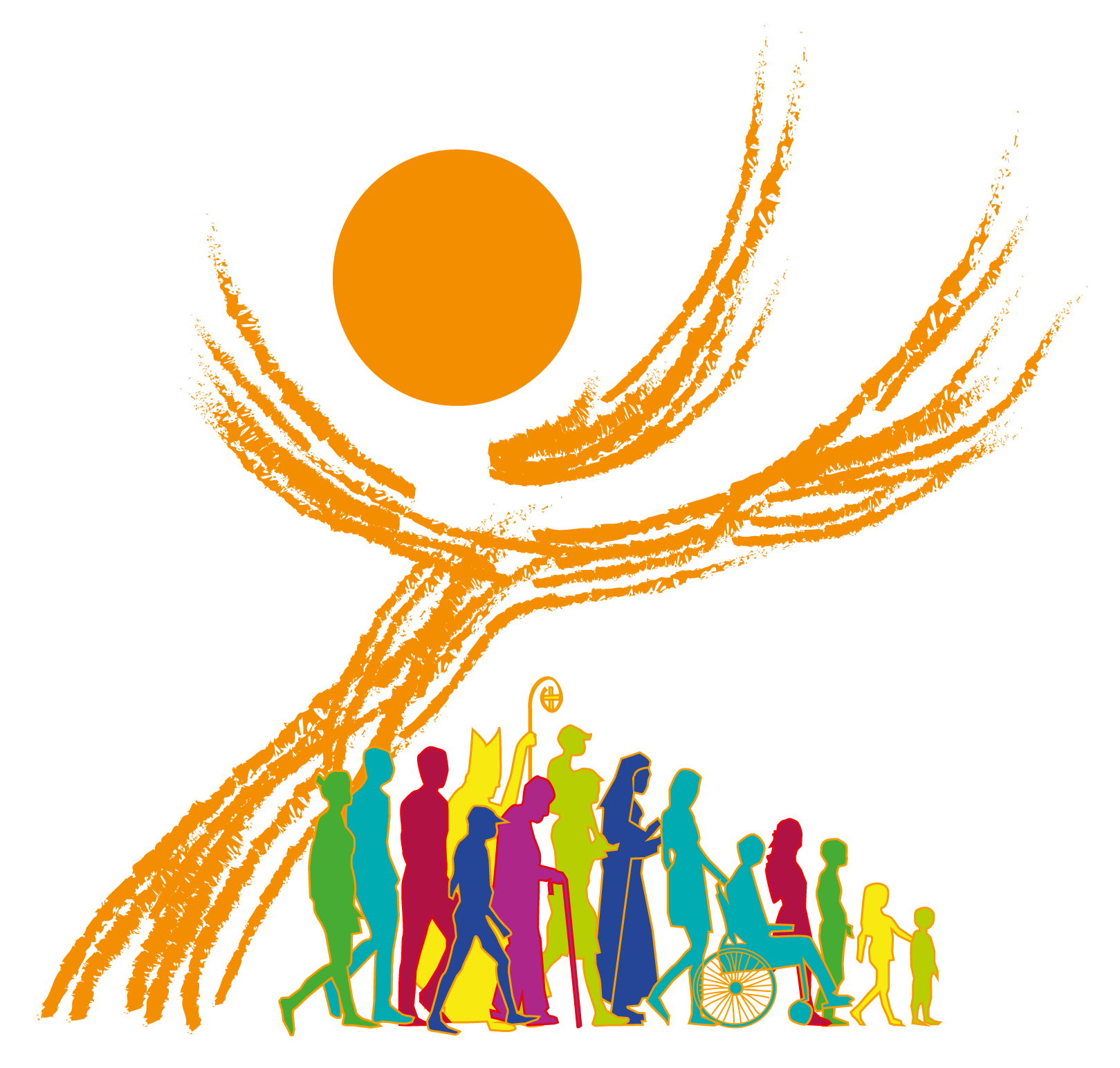 Svaki dan Ti želim reći: Daj nam Duha svog,daj nam svima Duha svog!Koji život daje i put Ocu kazuje,daj nam svima Duha svog!

Ti dao si nam čvrstu riječ,daj nam svima Duha svog!Ne napuštaj nas nikada,daj nam svima Duha svog!
8
[Speaker Notes: 32 – Daj nam svima Duha svog (3. kitica)]
1
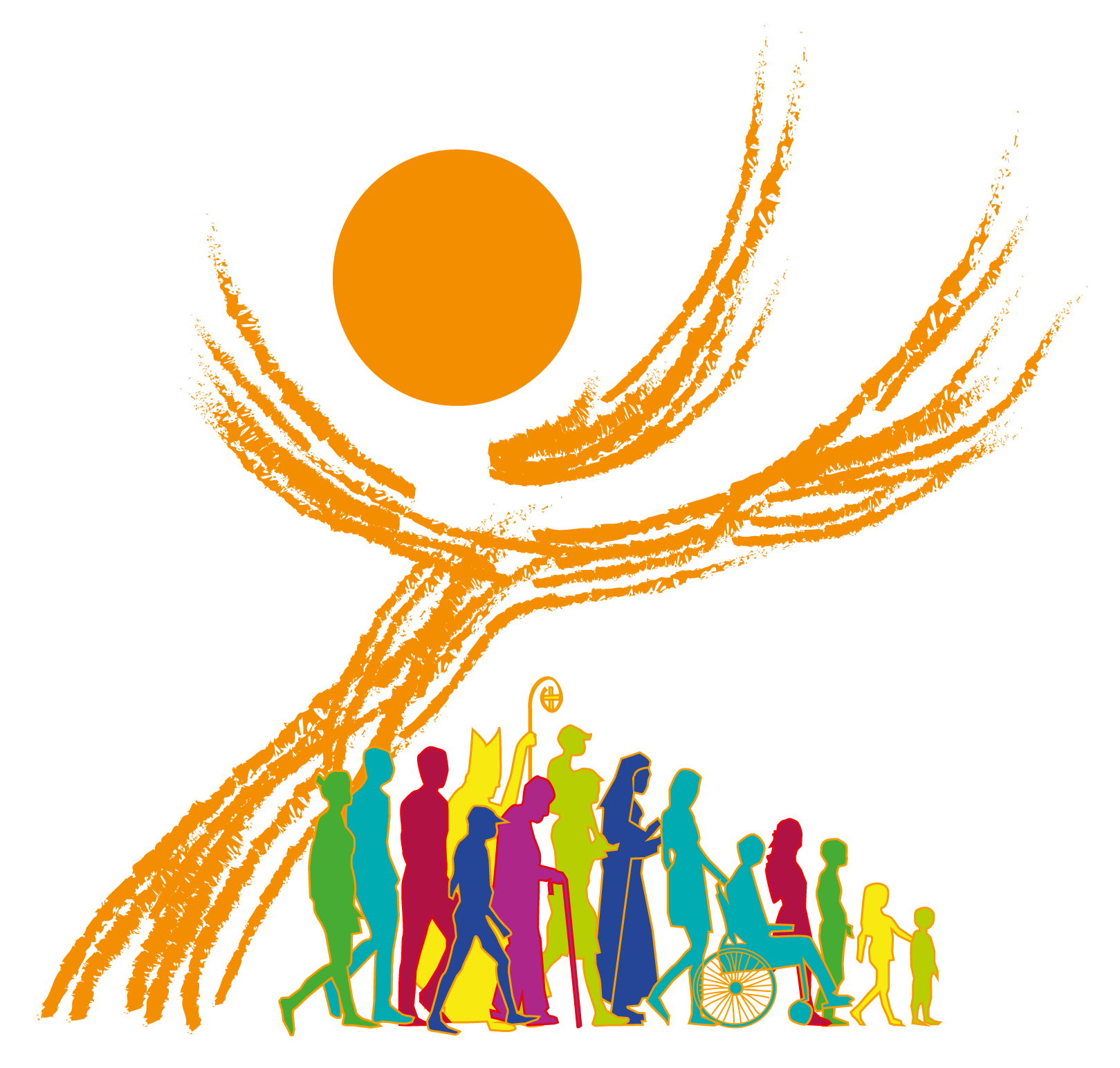 Hajdemo zajedno moliti Gospoda,On će nas slušati, s Njime smo jedno mi.Hajdemo zajedno dobri i zločesti,živimo zajedno!

/:  Sa Njime zajedno smo svi i prijatelji mi,s Njime smo radosni,u jednoj vjeri živimo po kojoj znademoda Krist je Božji Sin!  :/
9
[Speaker Notes: 55 – Hajdemo zajedno (1. kitica)]
2
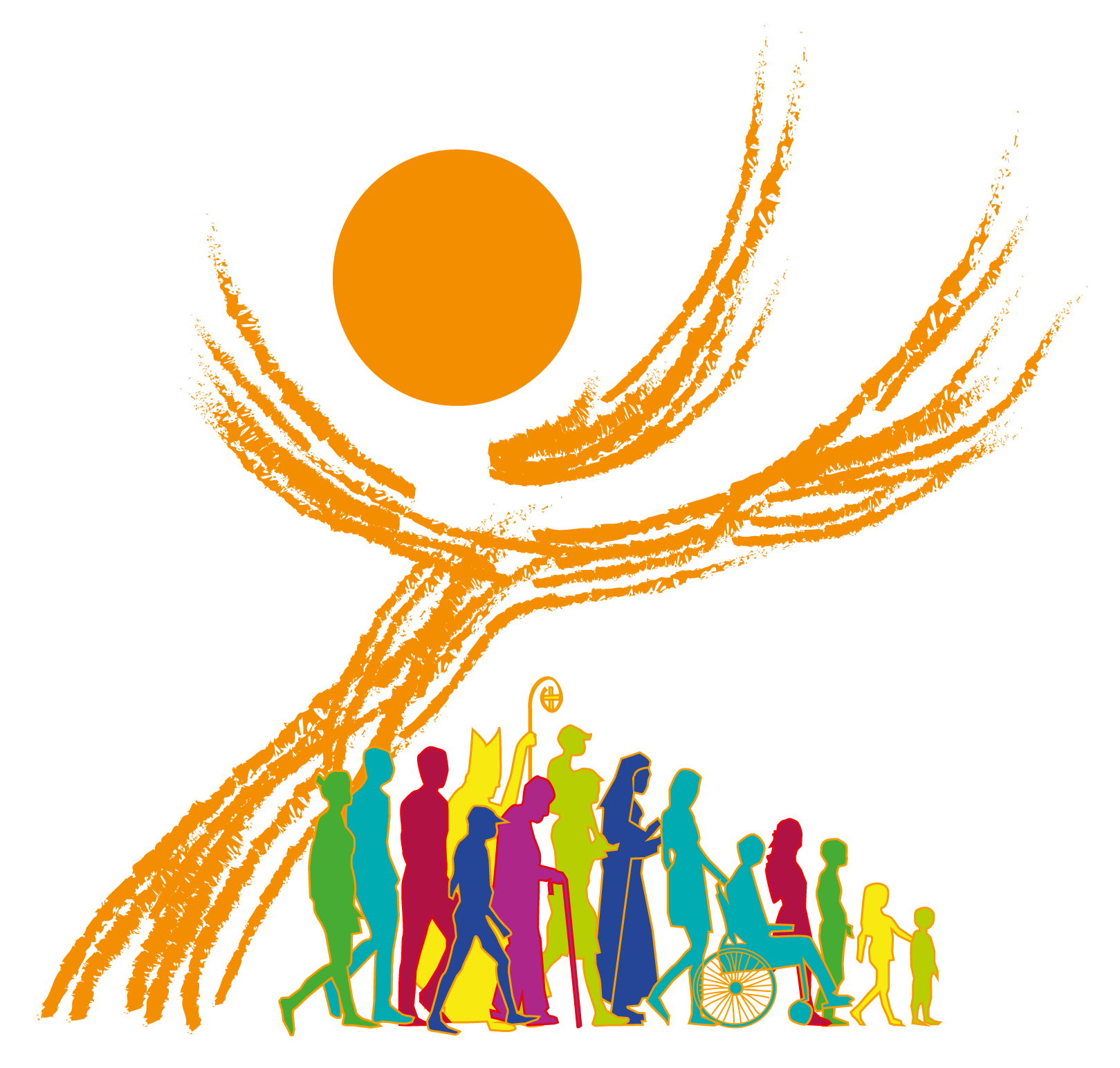 Hajdemo k Isusu, On je naš voditelj,On ide ispred nas, na putu vječnosti.Hajdemo k Isusu, mladi i stariji,na putu k vječnosti!

/:  Sa Njime zajedno smo svi i prijatelji mi,s Njime smo radosni,u jednoj vjeri živimo po kojoj znademoda Krist je Božji Sin!  :/
10
[Speaker Notes: 55 – Hajdemo zajedno (2. kitica)]
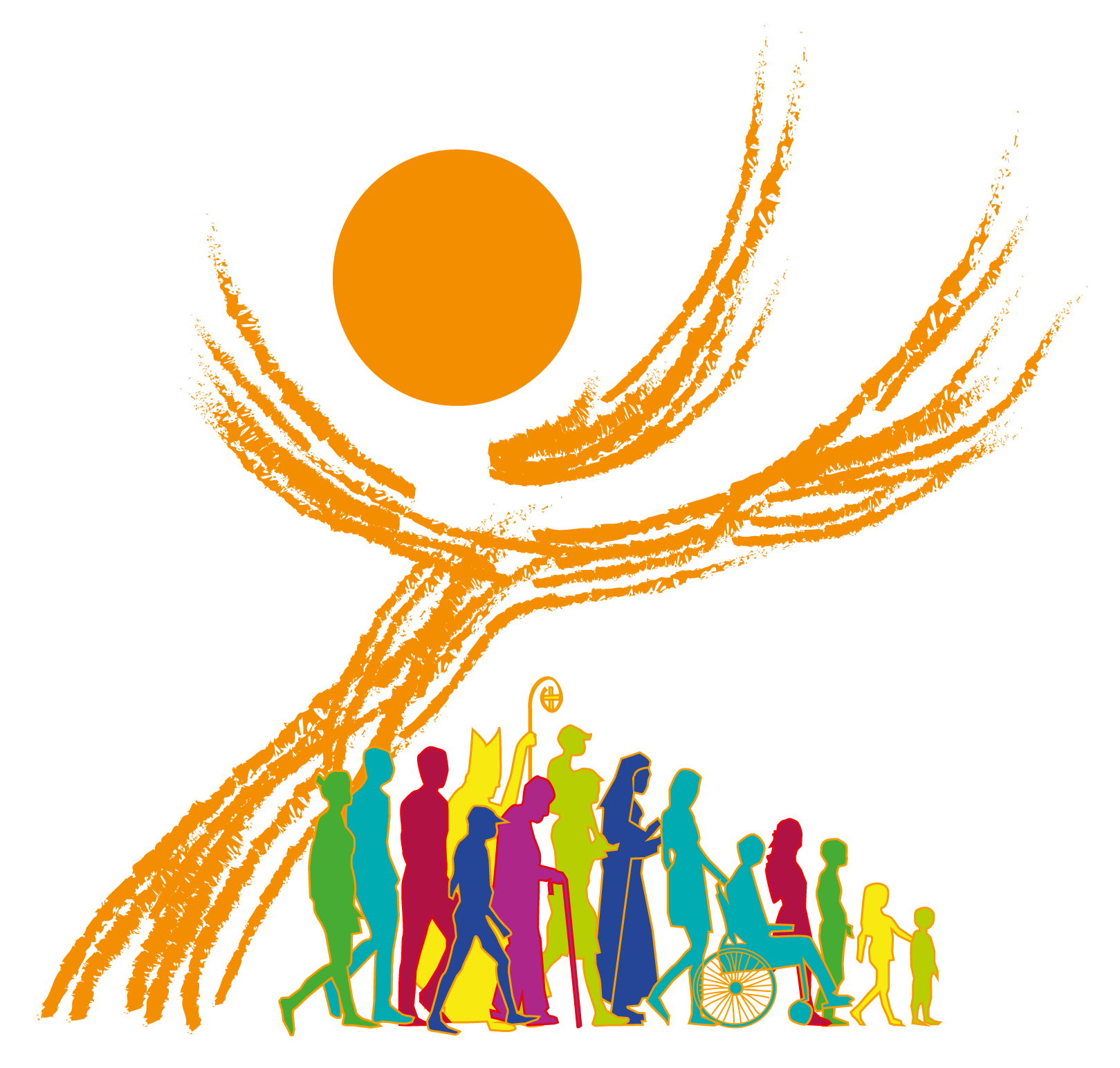 Hvaljen budi, o Bože, Kralju naš,nek' Te slavi čitav život moj!Ova hvala nek' bude naš najljepši dar,divna djela učinio si nam!

Slavljen budi, o Pobjedniče naš,s Tobom uvijek pobjeđujemo mi!Svoga Svetoga Duha Ti izlij na nas,cijelom svijetu došao je spas!
11
[Speaker Notes: 61 – Hvaljen budi, o Bože, Kralju naš (Pripjev)]
1
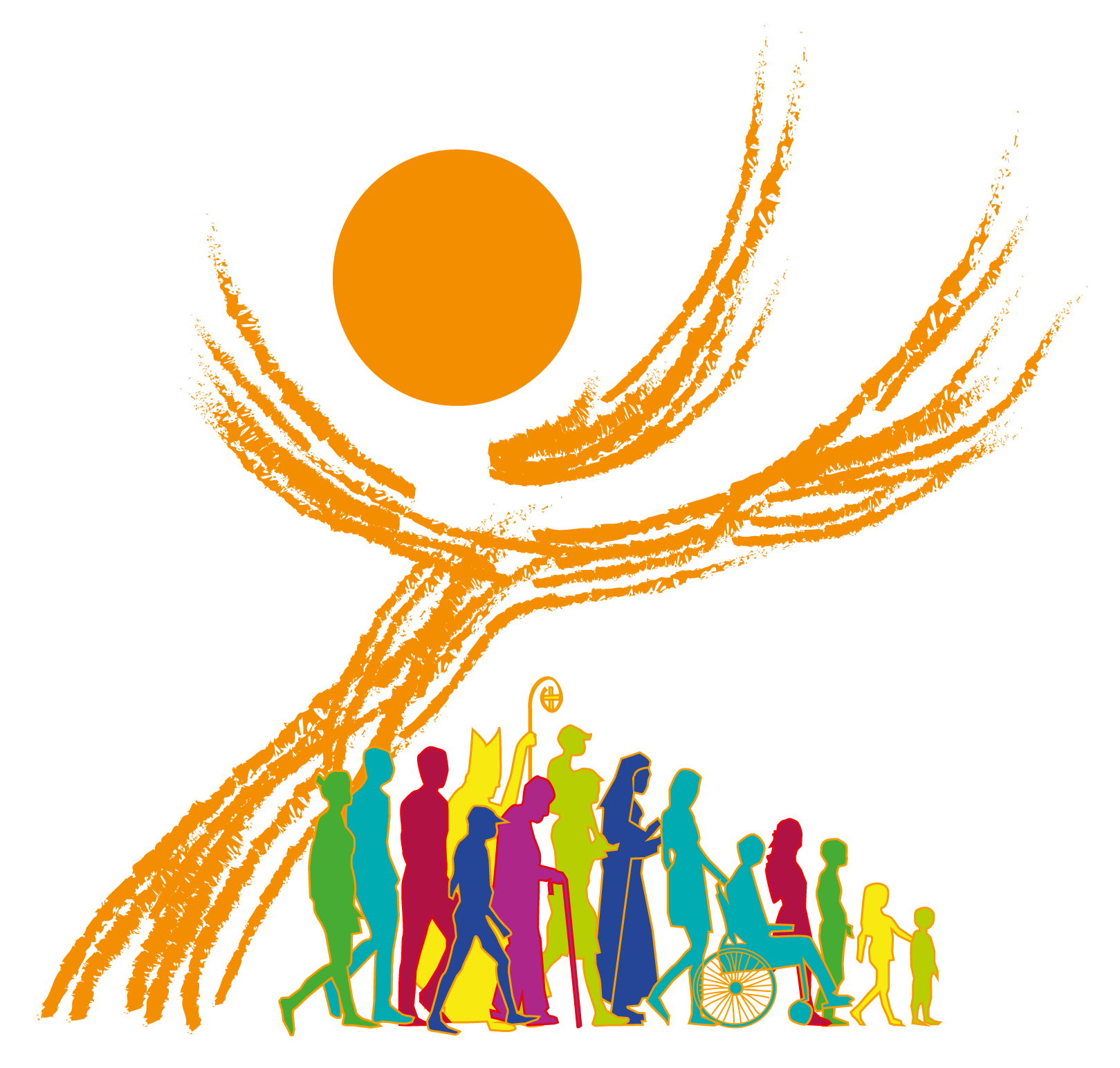 Tvoj pogled nam svijetli kroz mrak
i ruka pokazuje put!
Tvoje brižno uho sluša
naše molitve glas,
rosa milosti spušta se na nas!
12
[Speaker Notes: 61 – Hvaljen budi, o Bože, Kralju naš (1. kitica)]
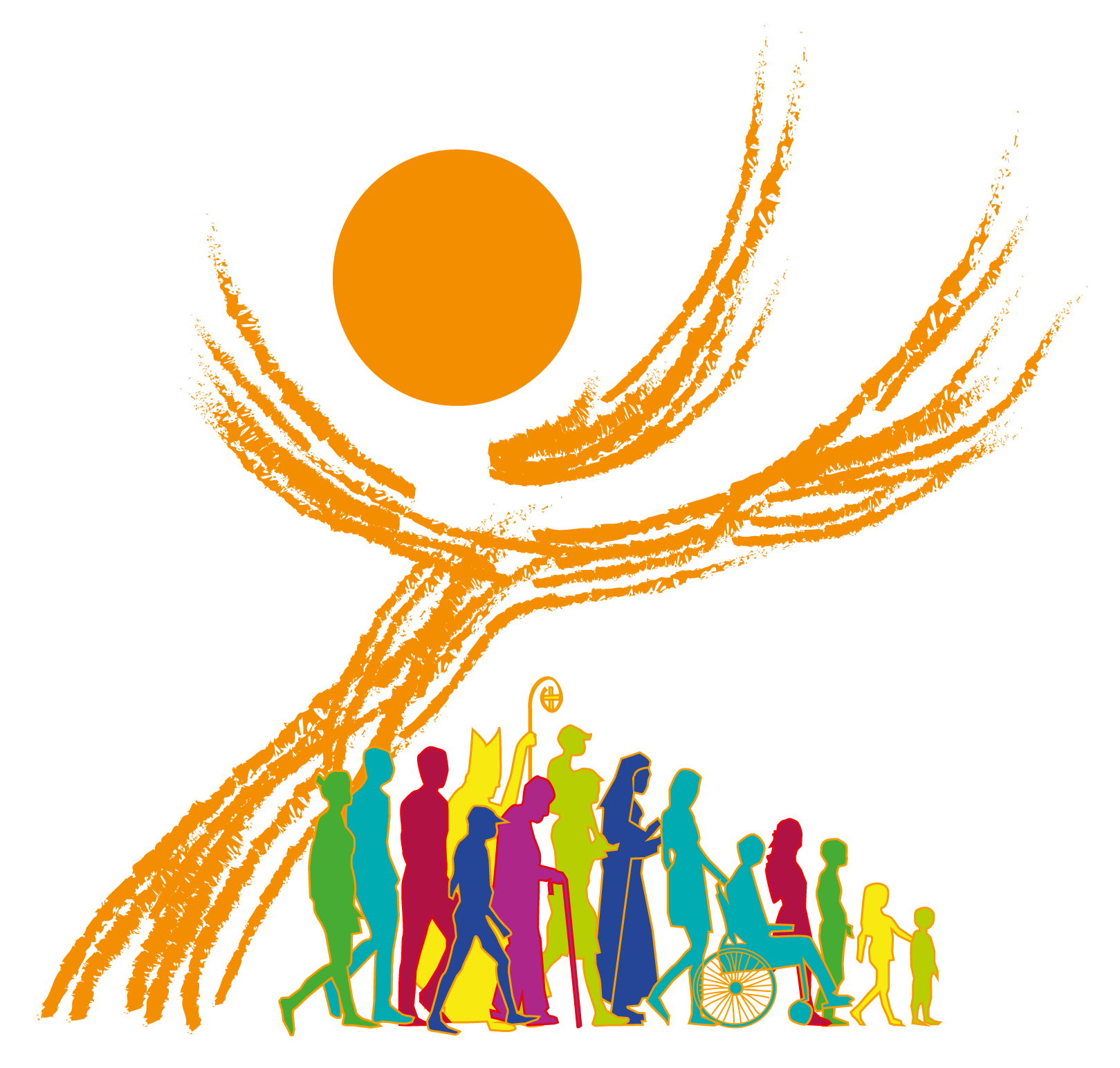 Hvaljen budi, o Bože, Kralju naš,nek' Te slavi čitav život moj!Ova hvala nek' bude naš najljepši dar,divna djela učinio si nam!

Slavljen budi, o Pobjedniče naš,s Tobom uvijek pobjeđujemo mi!Svoga Svetoga Duha Ti izlij na nas,cijelom svijetu došao je spas!
13
[Speaker Notes: 61 – Hvaljen budi, o Bože, Kralju naš (Pripjev)]
2
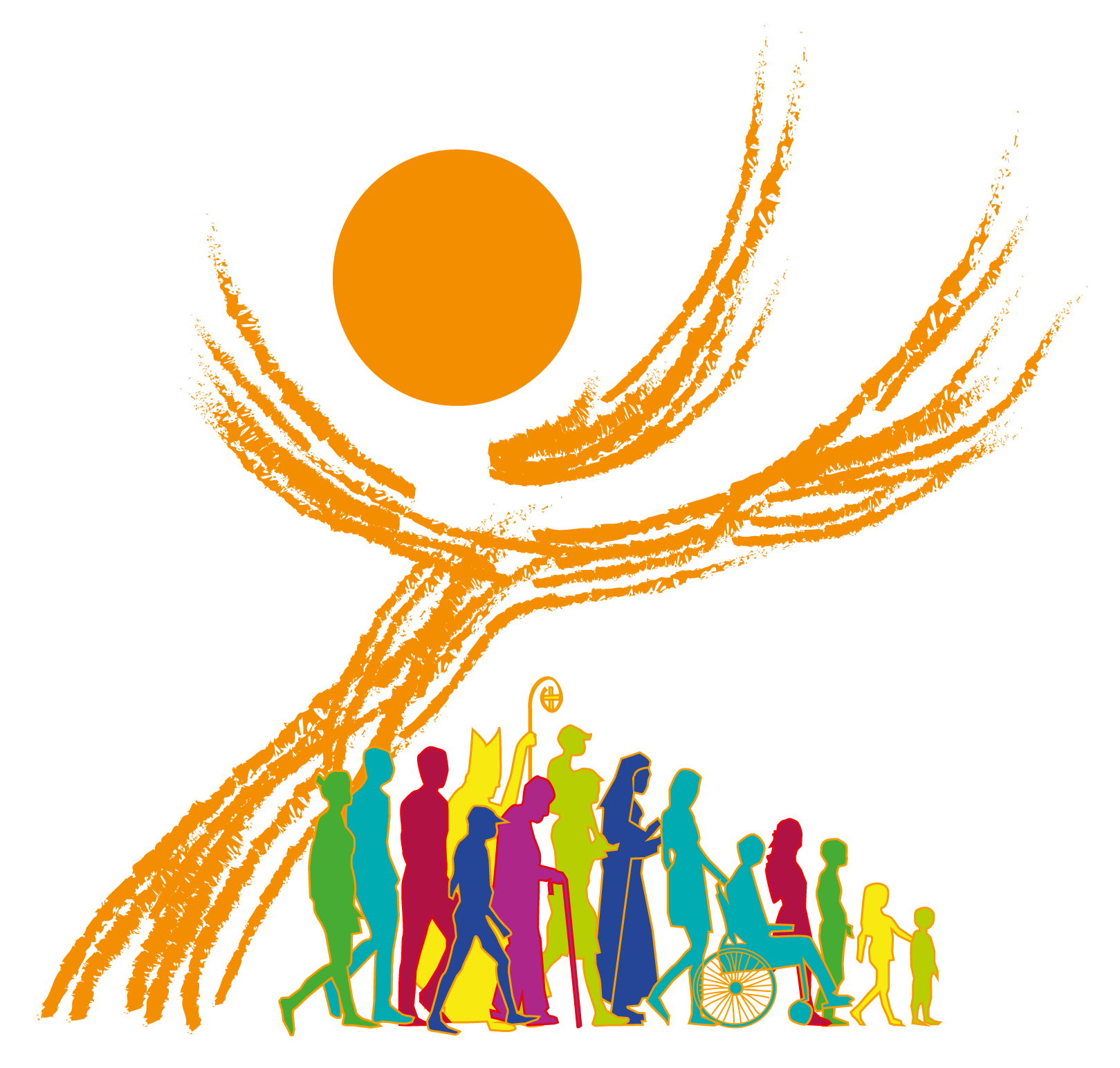 U Bogu je samo moj mir,
u Njemu je jedino spas!
Samo On je moja nada,
moja pjesma, moja hrid,
sva sigurnost života mog!
14
[Speaker Notes: 61 – Hvaljen budi, o Bože, Kralju naš (2. kitica)]
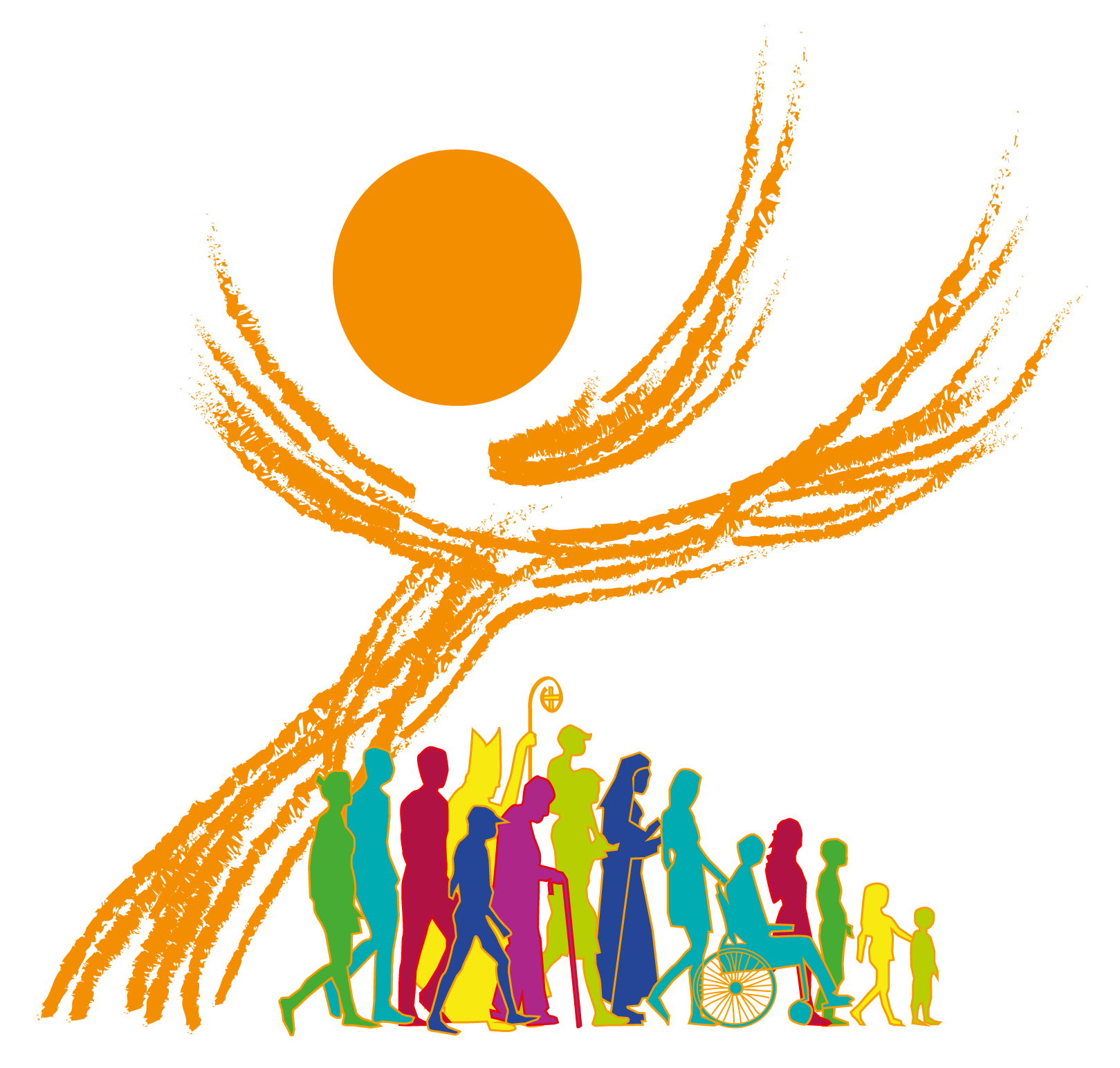 Hvaljen budi, o Bože, Kralju naš,nek' Te slavi čitav život moj!Ova hvala nek' bude naš najljepši dar,divna djela učinio si nam!

Slavljen budi, o Pobjedniče naš,s Tobom uvijek pobjeđujemo mi!Svoga Svetoga Duha Ti izlij na nas,cijelom svijetu došao je spas!
15
[Speaker Notes: 61 – Hvaljen budi, o Bože, Kralju naš (Pripjev)]
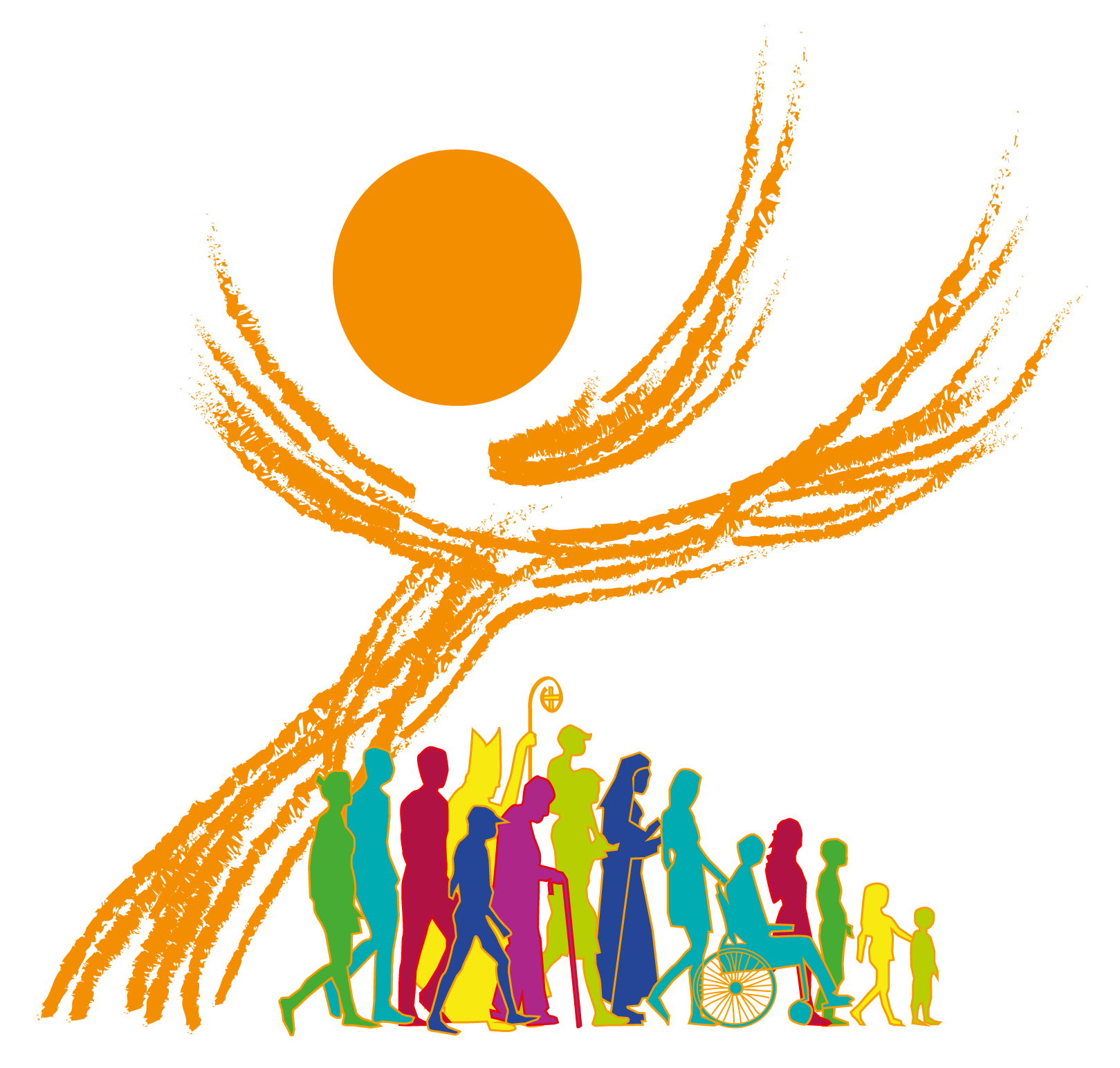 Stojimo pred tobom, Duše Sveti, 
sabrani u tvoje ime. 

Povjeravamo se samo tebi da nas vodiš: 
nastani se u srcima našim, 
pokaži nam put kojim nam je ići 
i nauči nas njime pravo hoditi.
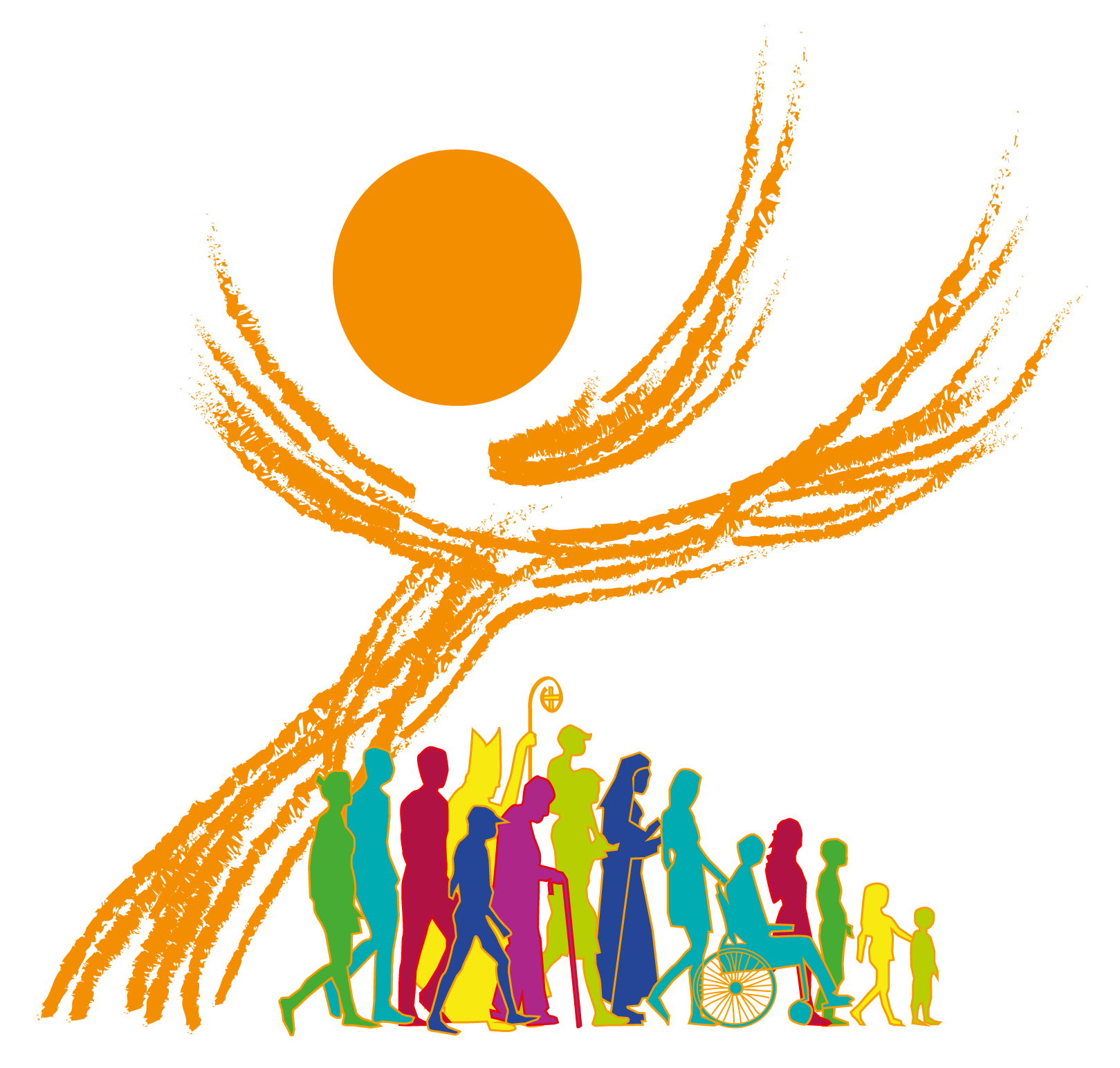 Slabi smo i grešni, ali ti nas čuvaj 
da ne budemo nositelji nesklada. 

Ne dopusti da nas neznanje 
odvede na pogrešan put 
i da površnost ravna našim djelima.
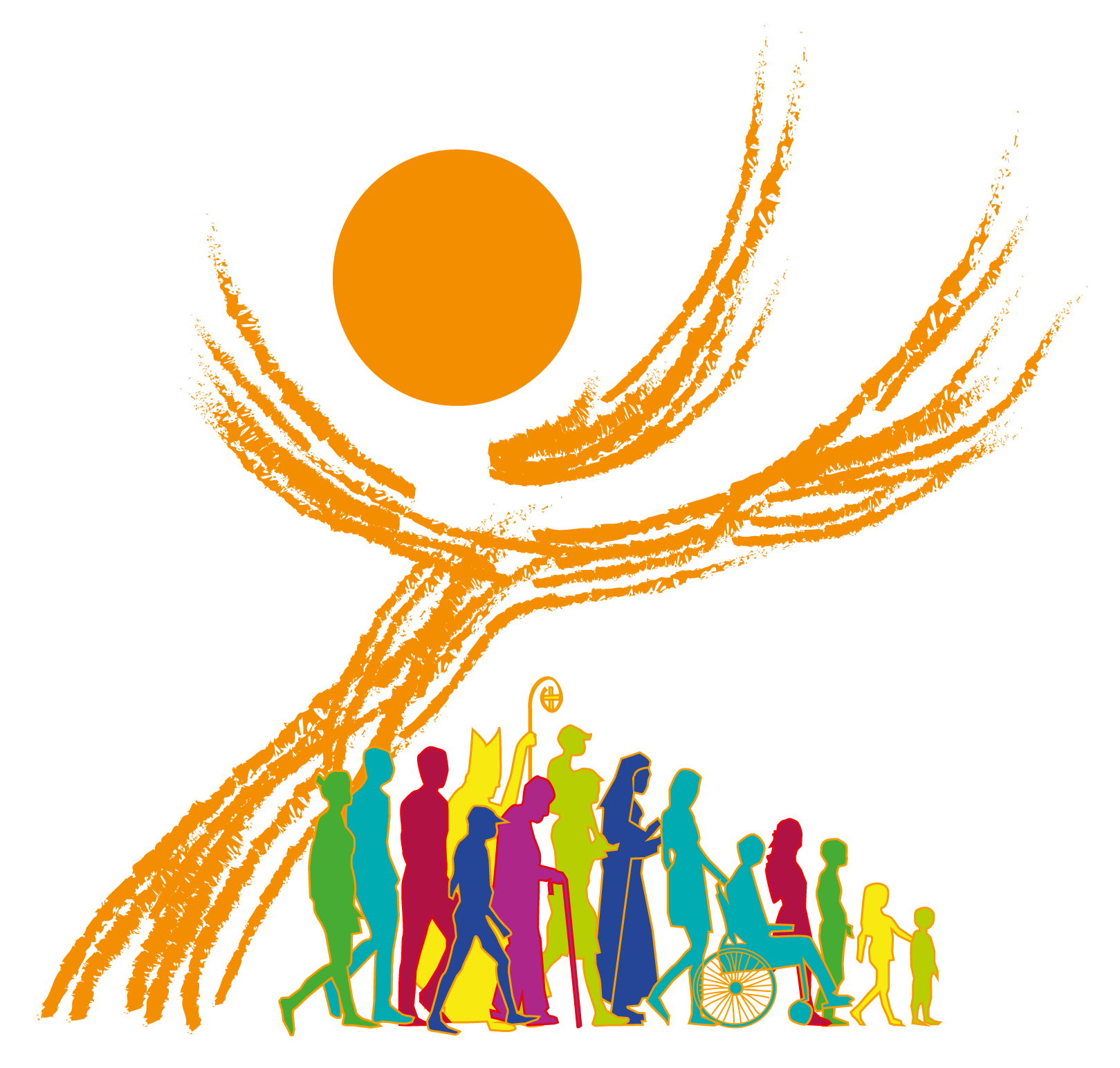 Udijeli nam da u tebi pronađemo 
mjesto jedinstva 
kako bismo zajedno kročili 
prema vječnomu životu, 
ne udaljujući se nikada od puta istine 
ni od onoga što je ispravno.
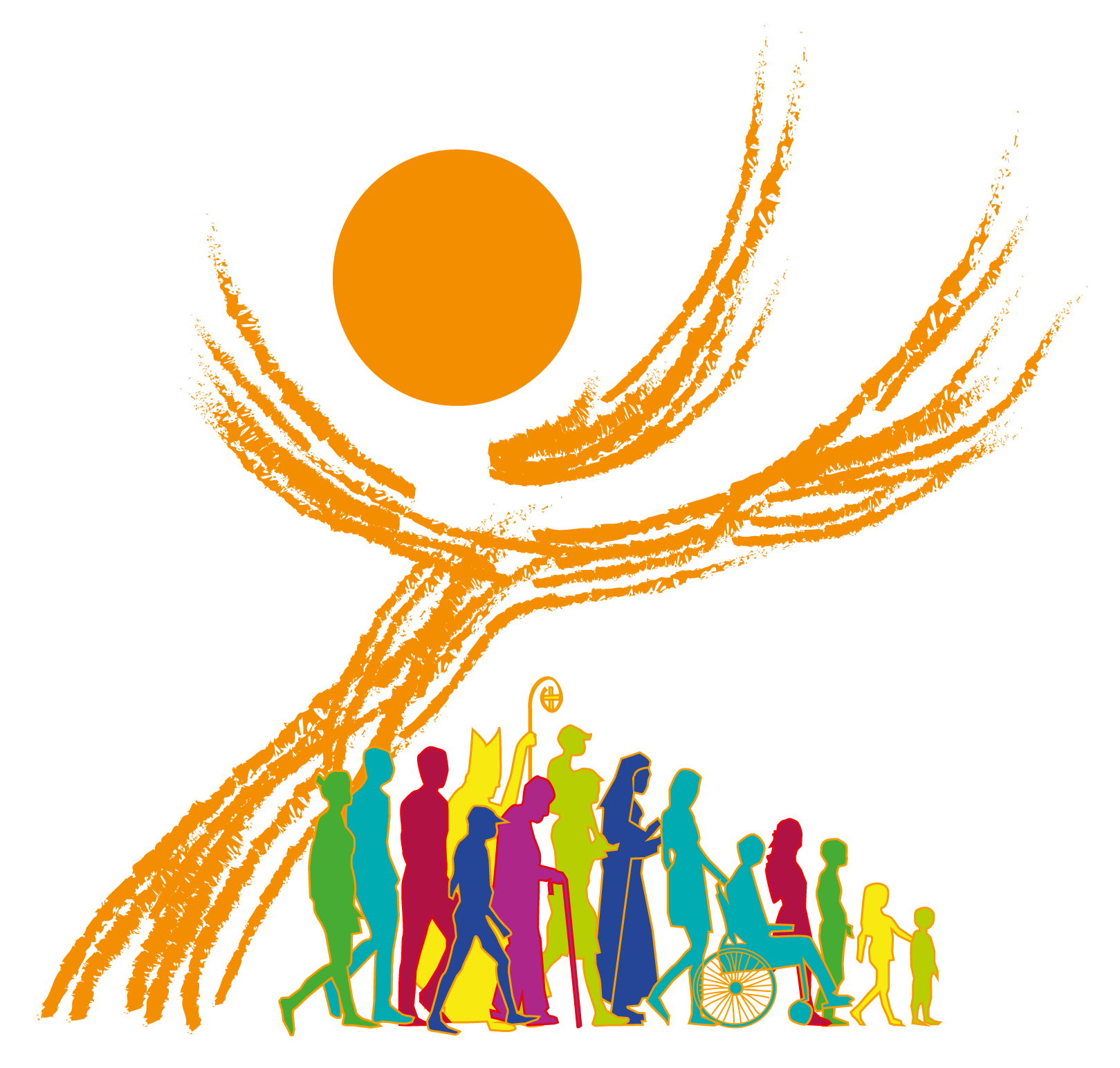 Za sve to molimo tebe, koji djeluješ na svakome mjestu i u svakome vremenu, 
u zajedništvu s Ocem i Sinom, 
u vijeke vjekova. 
Amen.
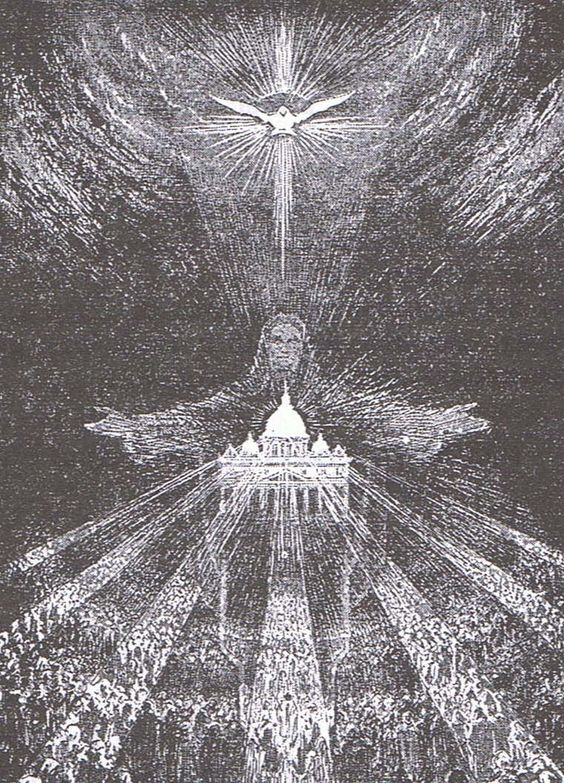 Doista, kao što je tijelo jedno te ima mnogo udova, a svi udovi tijela iako mnogi, jedno su tijelo – tako i Krist. Ta u jednom Duhu svi smo u jedno tijelo kršteni, bilo Židovi, bilo Grci, bilo robovi, bilo slobodni. I svi smo jednim Duhom napojeni. Ta ni tijelo nije jedan ud, nego mnogi. Rekne li noga: »Nisam ruka, nisam od tijela«, zar zbog toga nije od tijela? I rekne li uho: »Nisam oko, nisam od tijela«, zar zbog toga nije od tijela? Kad bi sve tijelo bilo oko, gdje bi bio sluh? Kad bi sve bilo sluh, gdje bi bio njuh? A ovako, Bog je rasporedio udove, svaki od njih u tijelu, kako je htio. Kad bi svi bili jedan ud, gdje bi bilo tijelo? A ovako, mnogi udovi – jedno tijelo! Ne može oko reći ruci: »Ne trebam te«, ili pak glava nogama: »Ne trebam vas.« Naprotiv, mnogo su potrebniji udovi tijela koji izgledaju slabiji. A udove koje smatramo nečasnijima, okružujemo većom čašću. I s nepristojnima se pristojnije postupa, a pristojni toga ne trebaju. Nego, Bog je tako sastavio tijelo da je posljednjem udu dao izobilniju čast da ne bude razdora u tijelu, nego da se udovi jednako brinu jedni za druge. I ako trpi jedan ud, trpe zajedno svi udovi; ako li se slavi jedan ud, raduju se zajedno svi udovi. A vi ste tijelo Kristovo i, pojedinačno, udovi.
 
(1Kor 12,12- 27)
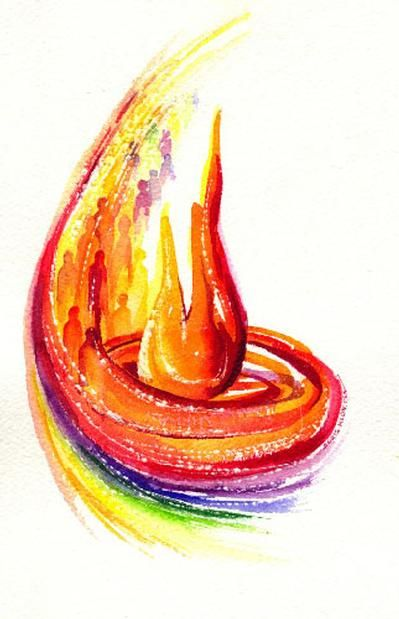 slušati jedni druge
dijeliti iskustva
razlučiti na što nas potiče Duh Sveti
21
21
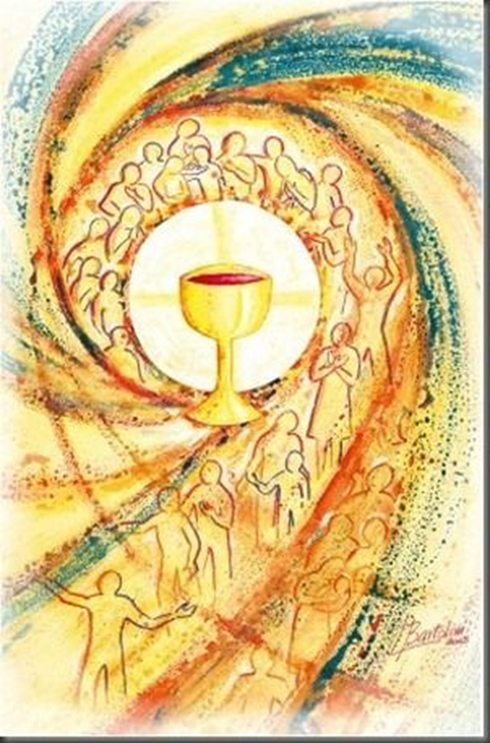 dijeliti odgovornost za zajedničko poslanje
slavlje
autoritet i sudjelovanje
22
22
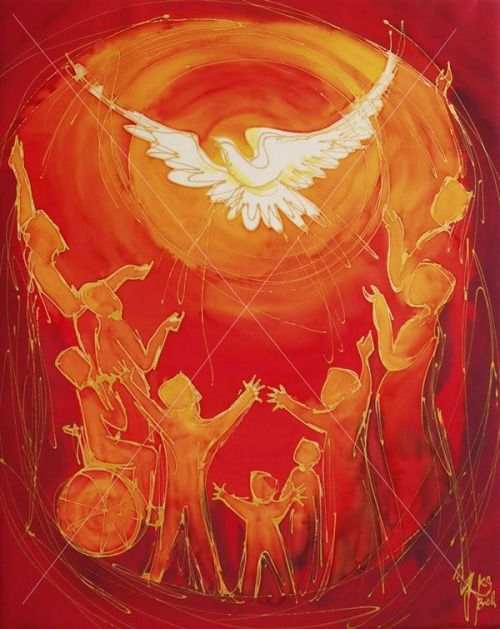 23
23
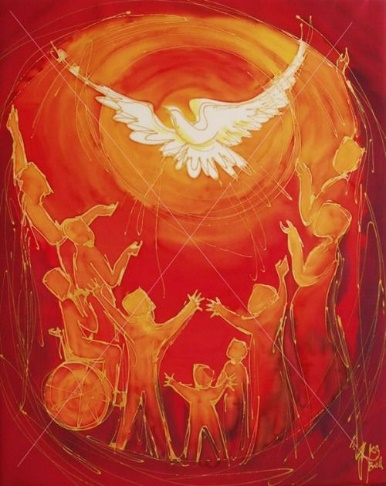 CRKVA = MISTIČNO TIJELO KRISTOVO
Glava toga Tijela je Krist, a mi smo udovi toga Tijela po krštenju. 

različitost službi i darova (karizmi), ali jedinstvo poslanja          međusobno upotpunjavanje zvanja, službi i odgovornosti         vjernici laici su suradnici (svećenika) u pastoralu, ali oni su i suodgovorni za Crkvu te su svi vjernici (laici i zaređeni) pozvani aktivno sudjelovati u životu Crkve zbog krsnog biljega
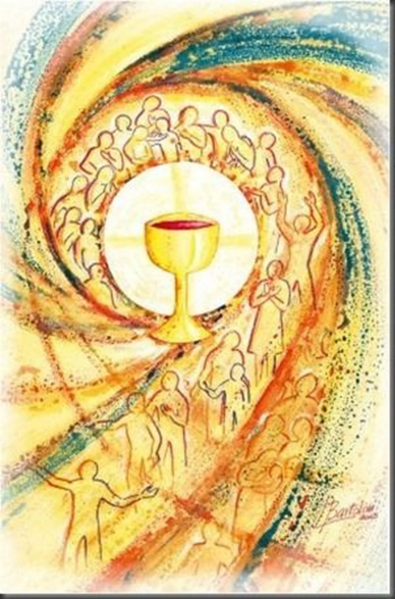 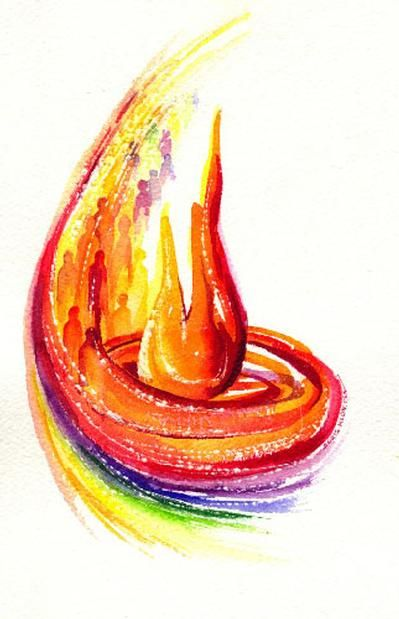 24
24
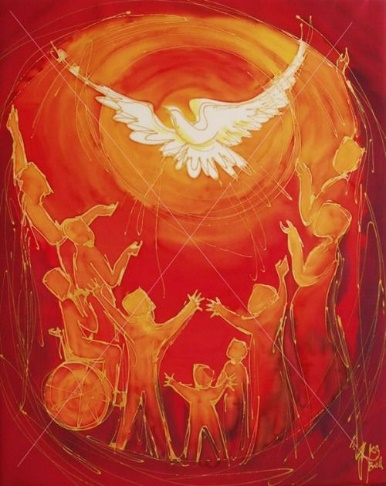 CRKVA JE ZAJEDNICA KOJA JE PO SVOME USTROJSTVU HIJERARHIJSKA
pastiri (rimski biskup, zbor biskupa, svećenstvo) autentični čuvari, tumači i svjedoci vjere cijele Crkve
dioništvo vjernika laika u Kristovoj kraljevskoj, svećeničkoj i proročkoj službi događa se sakramentom krštenja, odnosno participiranjem Kristova vjernika u općem svećeništvu koje nosi odgovornost u suradnji s ministerijalnim svećeništvom (klerom)
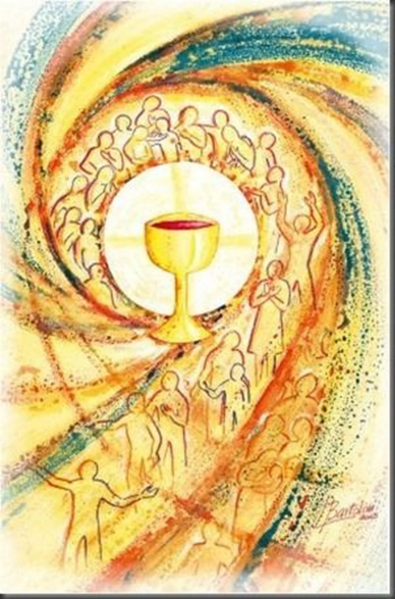 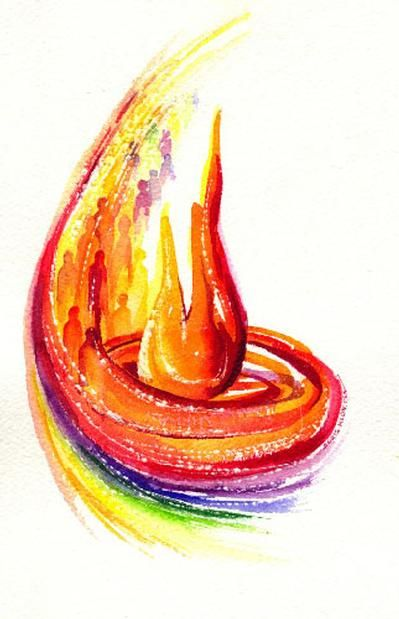 25
25
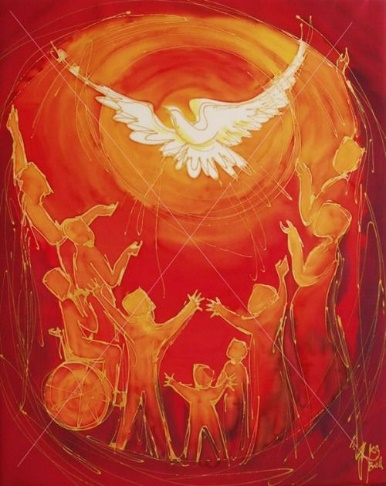 EUHARISTIJA – LITURGIJSKO SLAVLJE
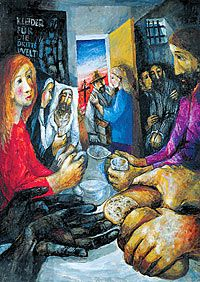 »Zajednički hod« moguć je samo ako se temelji na zajedničkome slušanju Božje riječi i na slavljenju euharistije. 

(Vademecum 2021.)
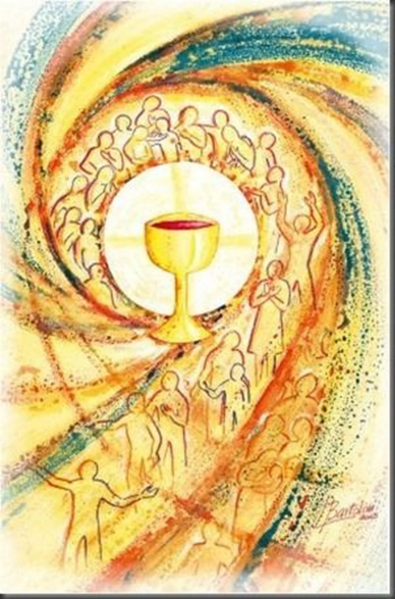 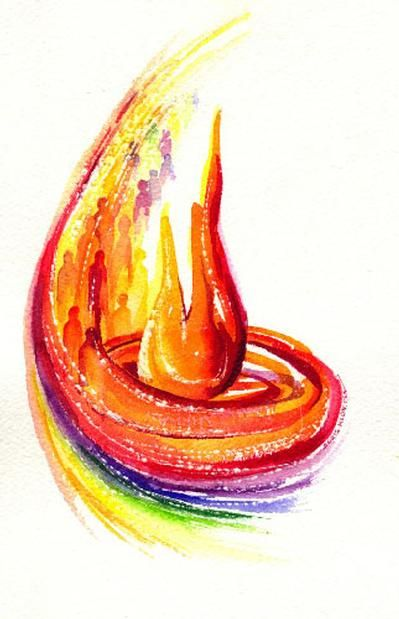 26
26
EUHARISTIJA – LITURGIJSKO SLAVLJE
naše zajedništvo s Kristom i nas međusobno se događa u euharistiji 
u srcu svake župne zajednice, okupljanje je oko liturgijskog slavlja
svaki član Crkve pozvan je na aktivno sudjelovanje u liturgijskom slavlju koje čini Crkvu živom
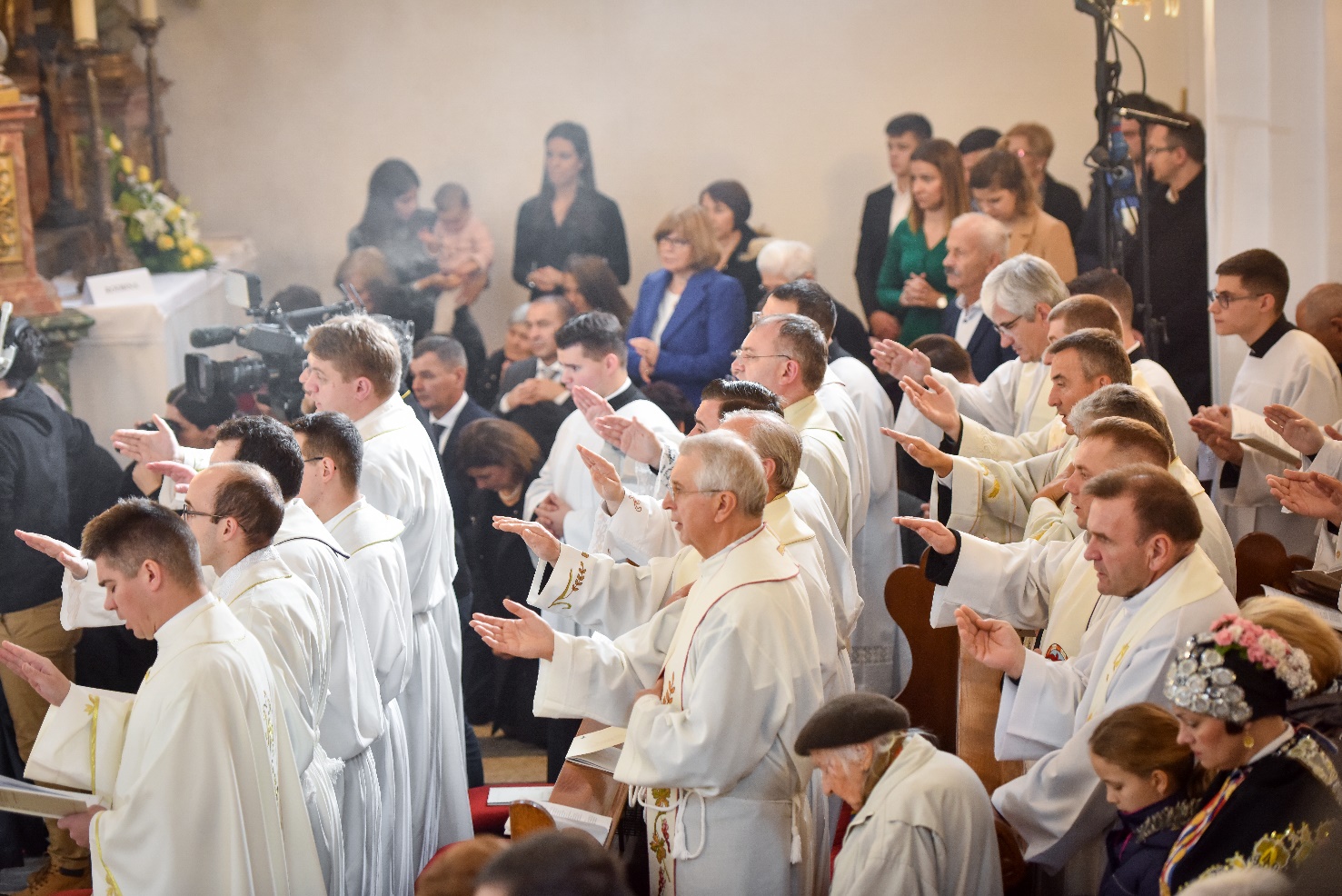 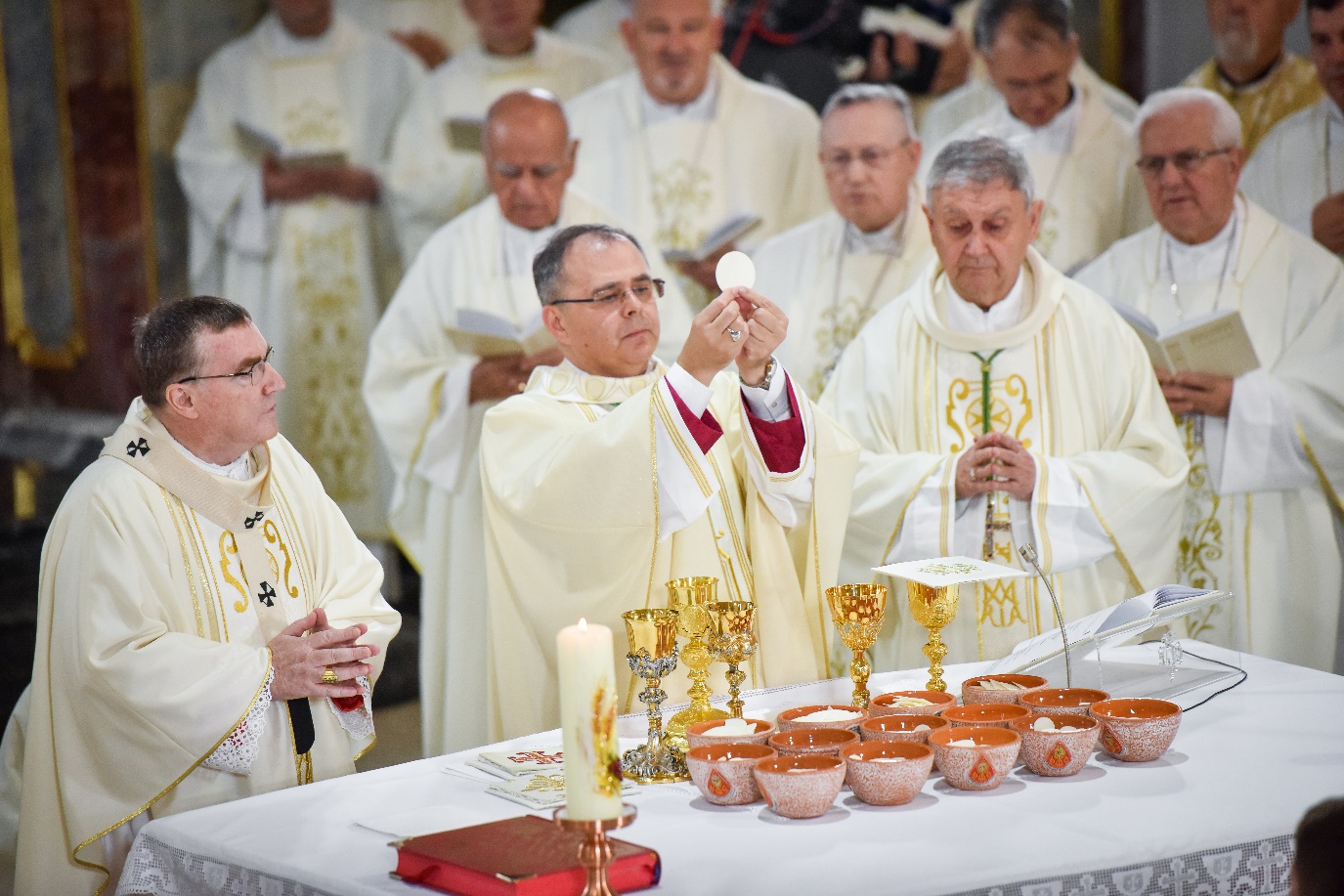 27
27
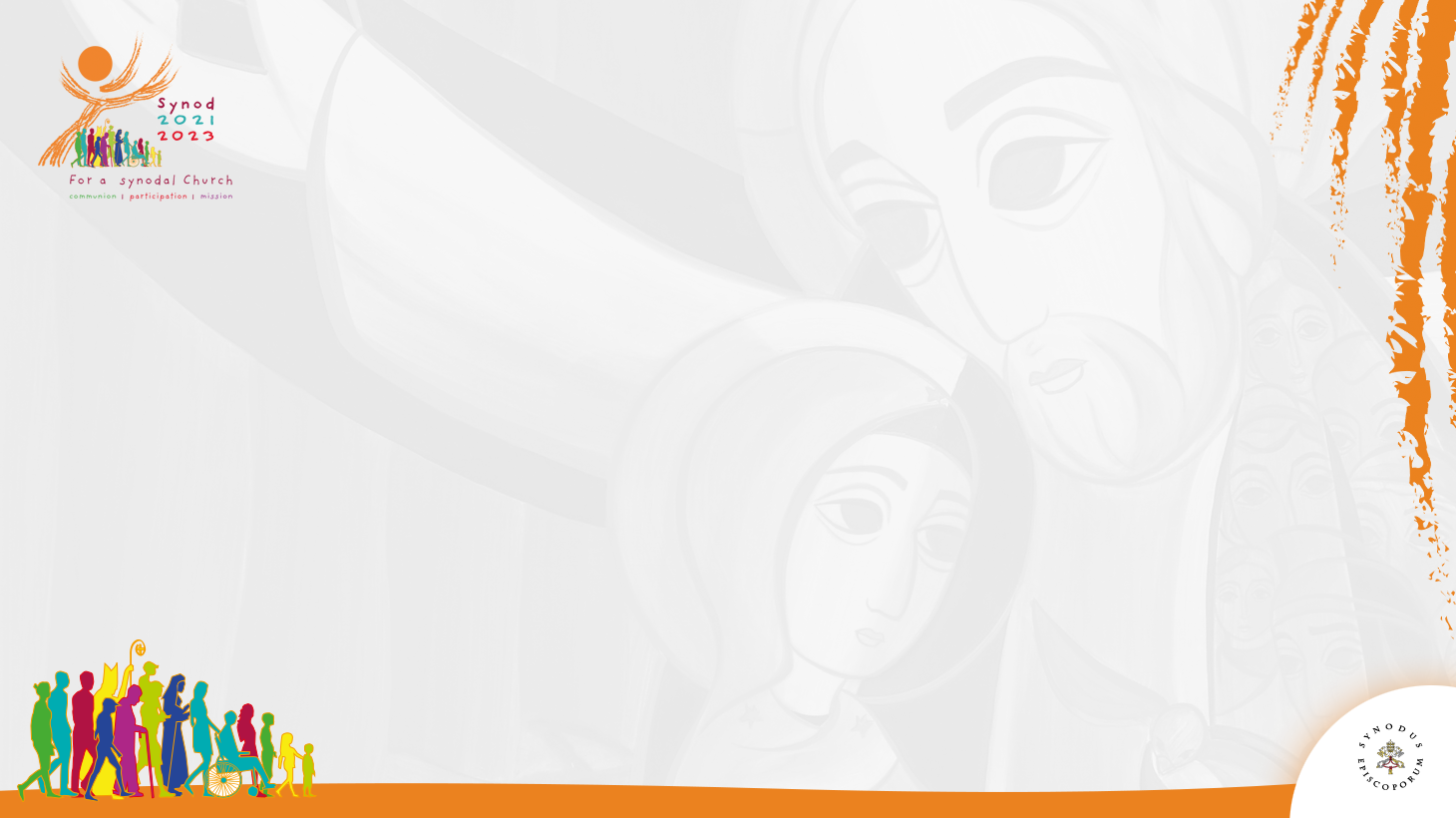 Rasprava u manjim skupinama
slavlje
Cilj biskupijske etape sinodskoga hoda jest savjetovati se s Božjim narodom kako bi se sinodski proces ostvario slušanjem svih krštenih. 


Sazivanjem ove Sinode papa Franjo poziva sve krštene da sudjeluju u ovom sinodskom procesu koji počinje na biskupijskoj razini. 

                                            
                                          (Vademecum)
dijeliti odgovornost za zajedničko poslanje
autoritet i sudjelovanje
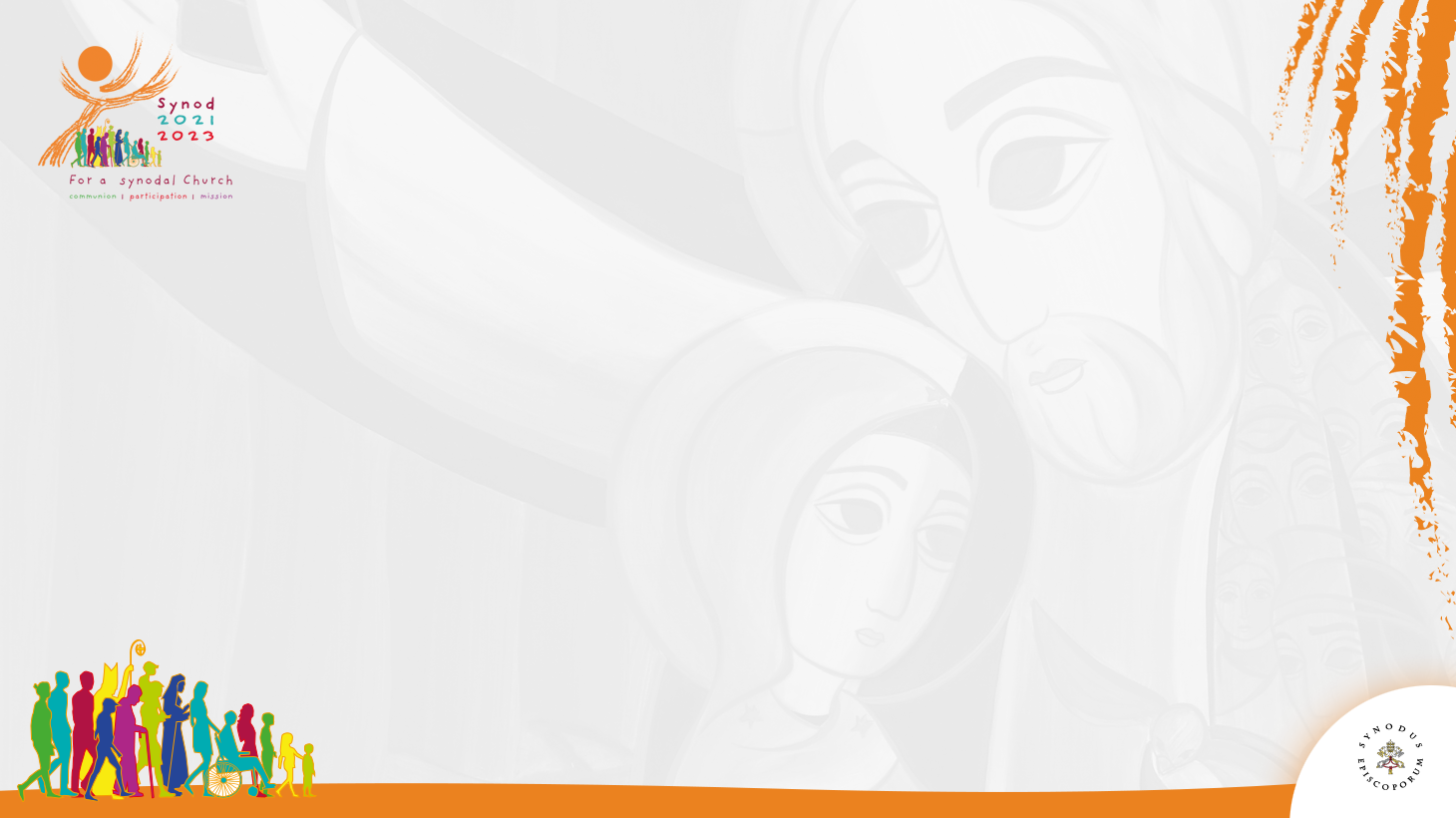 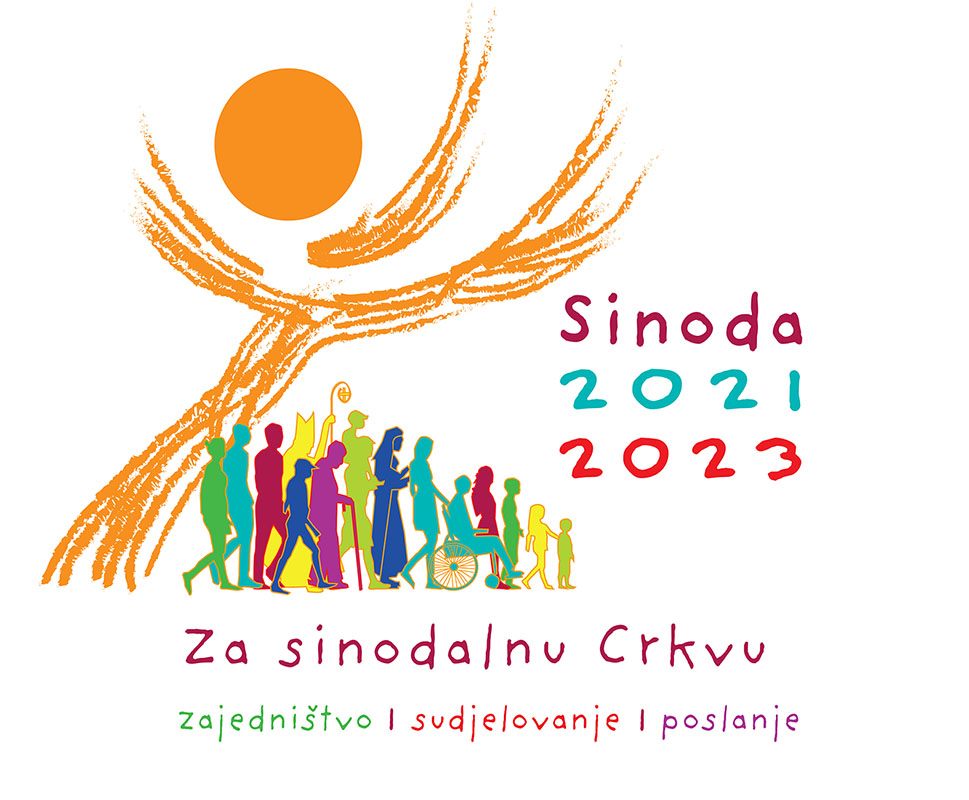 - stanka -
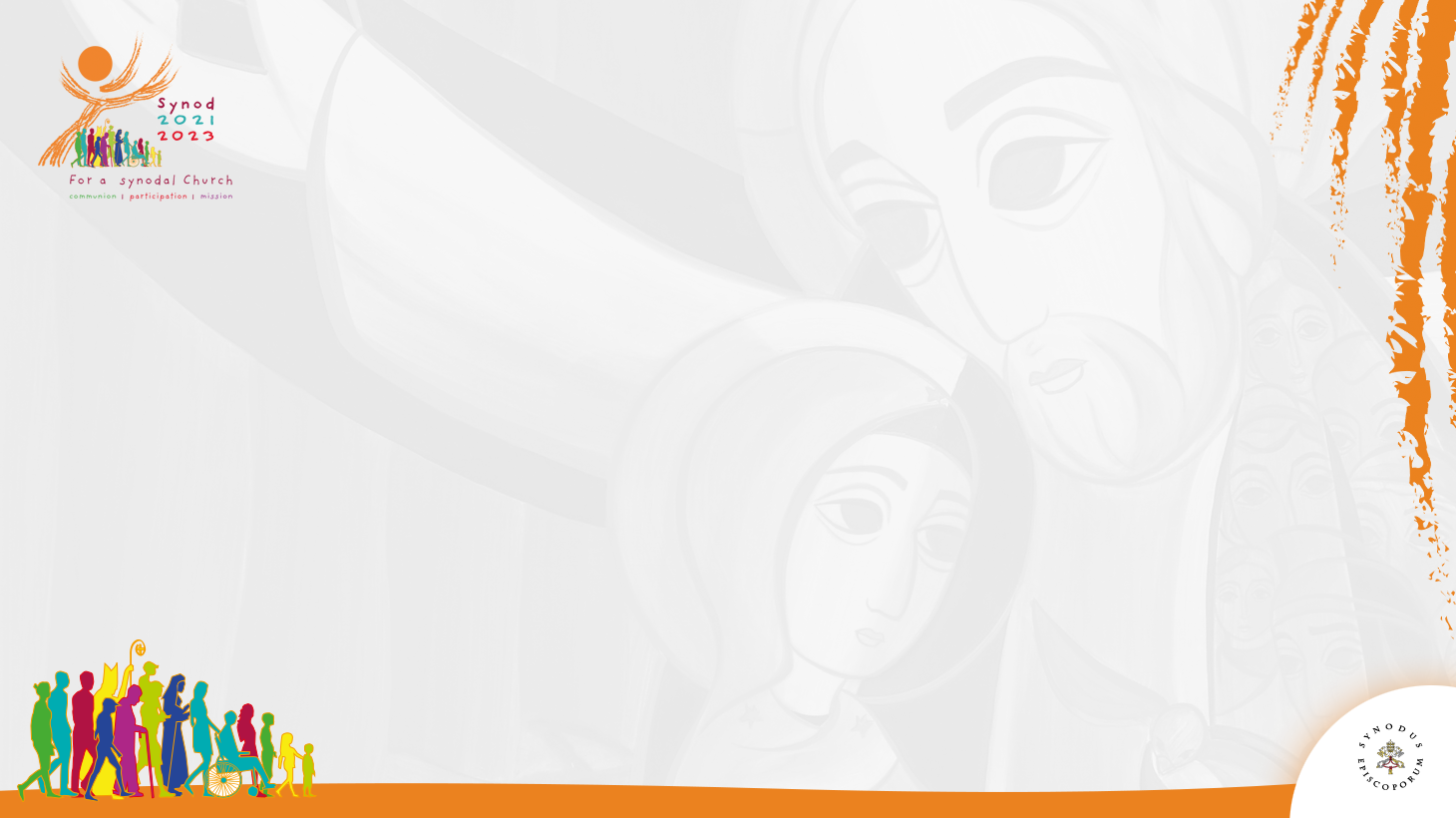 Predstavljanje rada manjih skupina
slavlje
Cilj je ove Sinode osluškivati, u zajedništvu svega Božjeg naroda, ono što Duh Sveti govori Crkvi. 

(Vademecum)
dijeliti odgovornost za zajedničko poslanje
autoritet i sudjelovanje
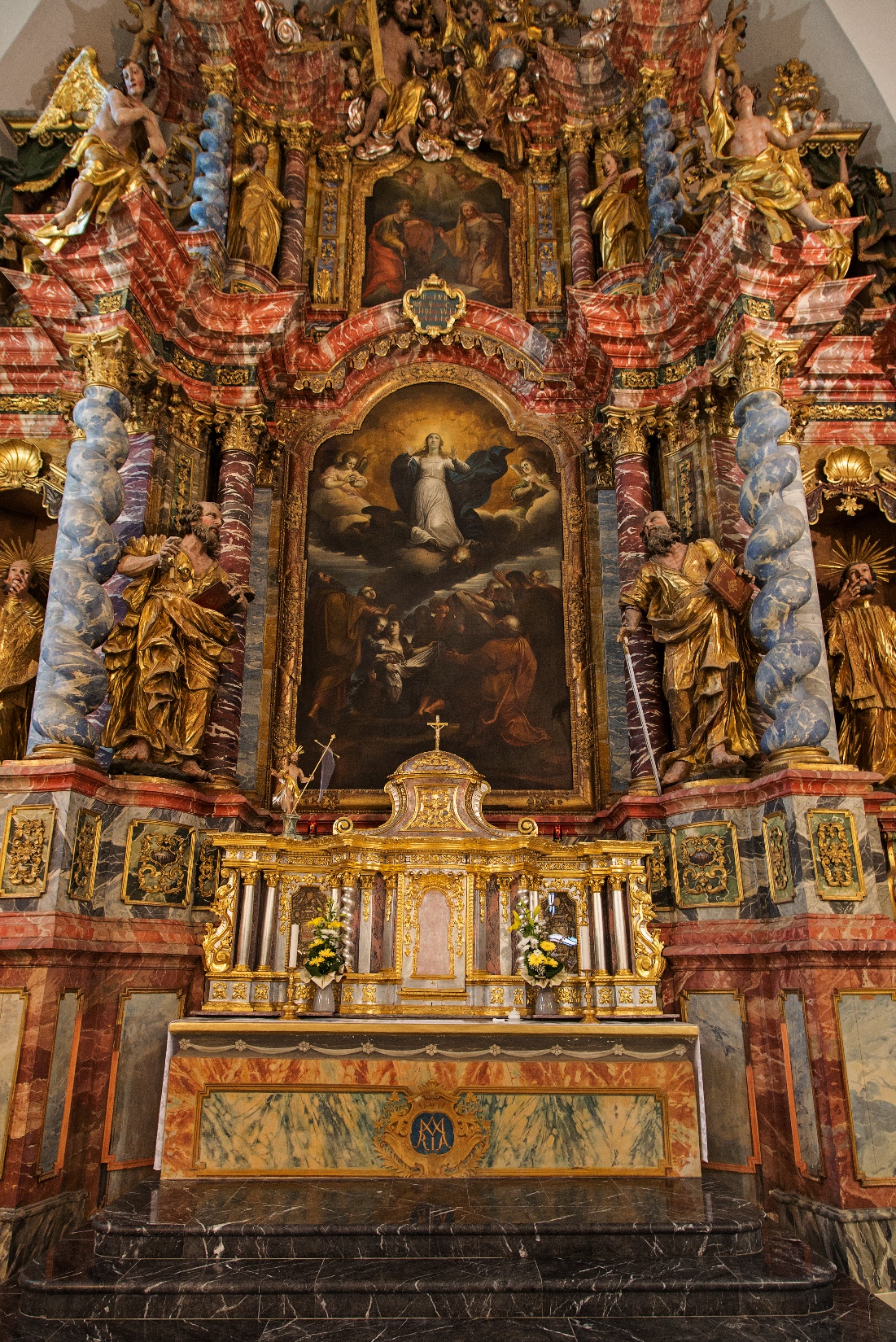 Pod obranu se Tvoju utječemo, sveta Bogorodice. 
Ne odbij nam molbe u potrebama našim, 
nego nas od svih pogibli uvijek oslobodi. 
Djevice slavna i blagoslovljena, 
Gospođo naša, 
Posrednice naša, 
Zagovornice naša! 
Sa svojim nas Sinom pomiri, 
svojemu nas Sinu preporuči, 
svojemu nas Sinu izruči. 
Amen.
Molitveni završetak
31
31
Do nebesa nek se ori
naših grudi gromki glas!
Neka jeknu rajski dvori,
nek nas čuje Isus Spas:
Isukrste, Srcu tvom
s nama naš se kune dom:
Dušom, tijelom vijek sam tvoj,
za krst časni bijuć boj!
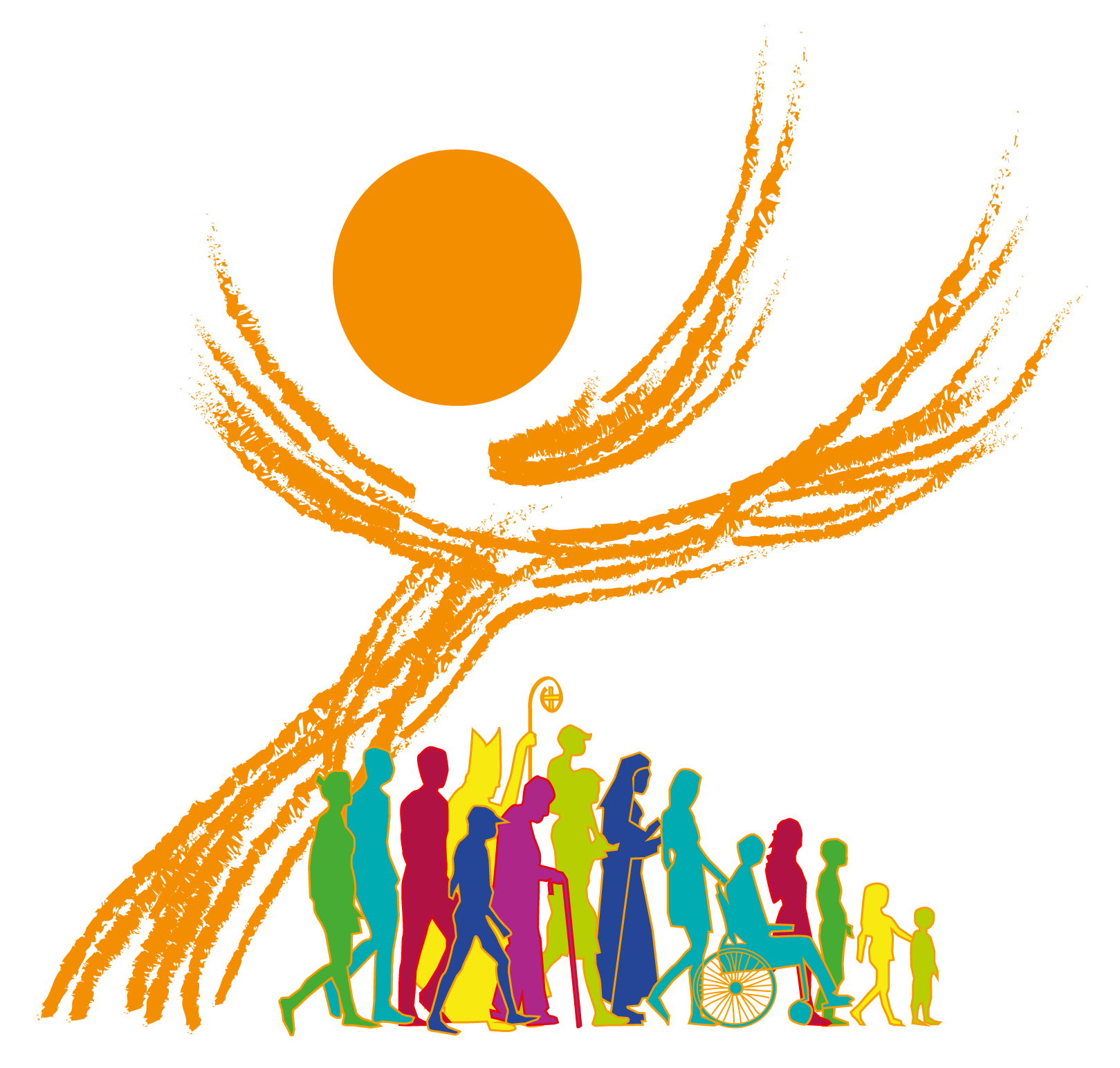 32
[Speaker Notes: 78 – Kad god blagujemo ovaj kruh (2. kitica)]
Čujte, puci, širom svijeta,
oci naši čujte sad!
čujte, sluge pakla kleta,
kako Hrvat kliče mlad!
Isukrste, Srcu tvom
s nama naš se kune dom:
Dušom, tijelom vijek sam tvoj,
za krst časni bijuć boj!
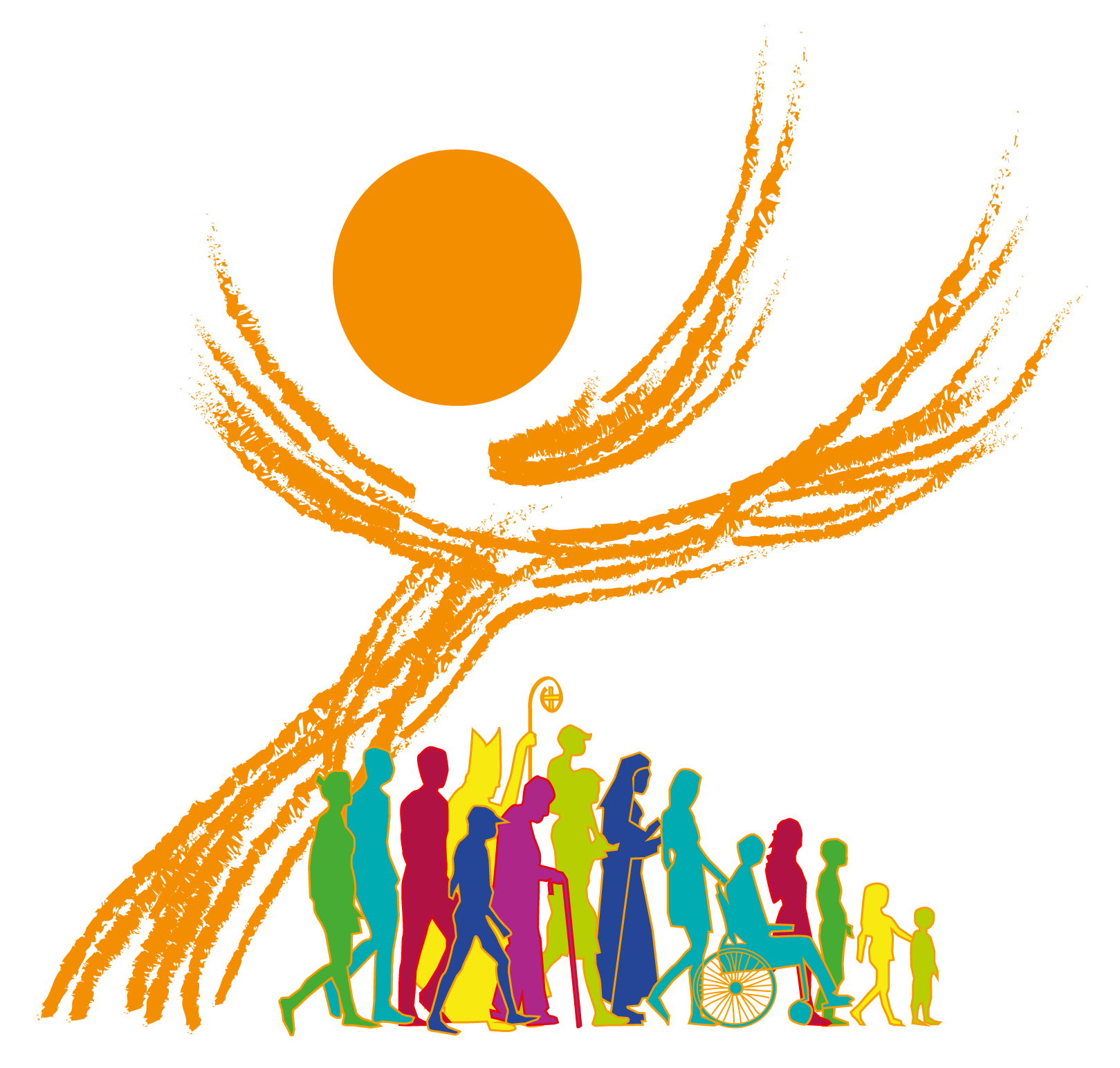 33
[Speaker Notes: 78 – Kad god blagujemo ovaj kruh (2. kitica)]
1
Kao Marija da Te ljubim,
Tvoju Riječ da čuvam ja.
Kao Marija da je nosim 
sred srca svojega.

Samo Tebi da se klanjam,
samo Tebi predam sve,
da Te ljubim srcem cijelim,
kao Marija, Isuse.
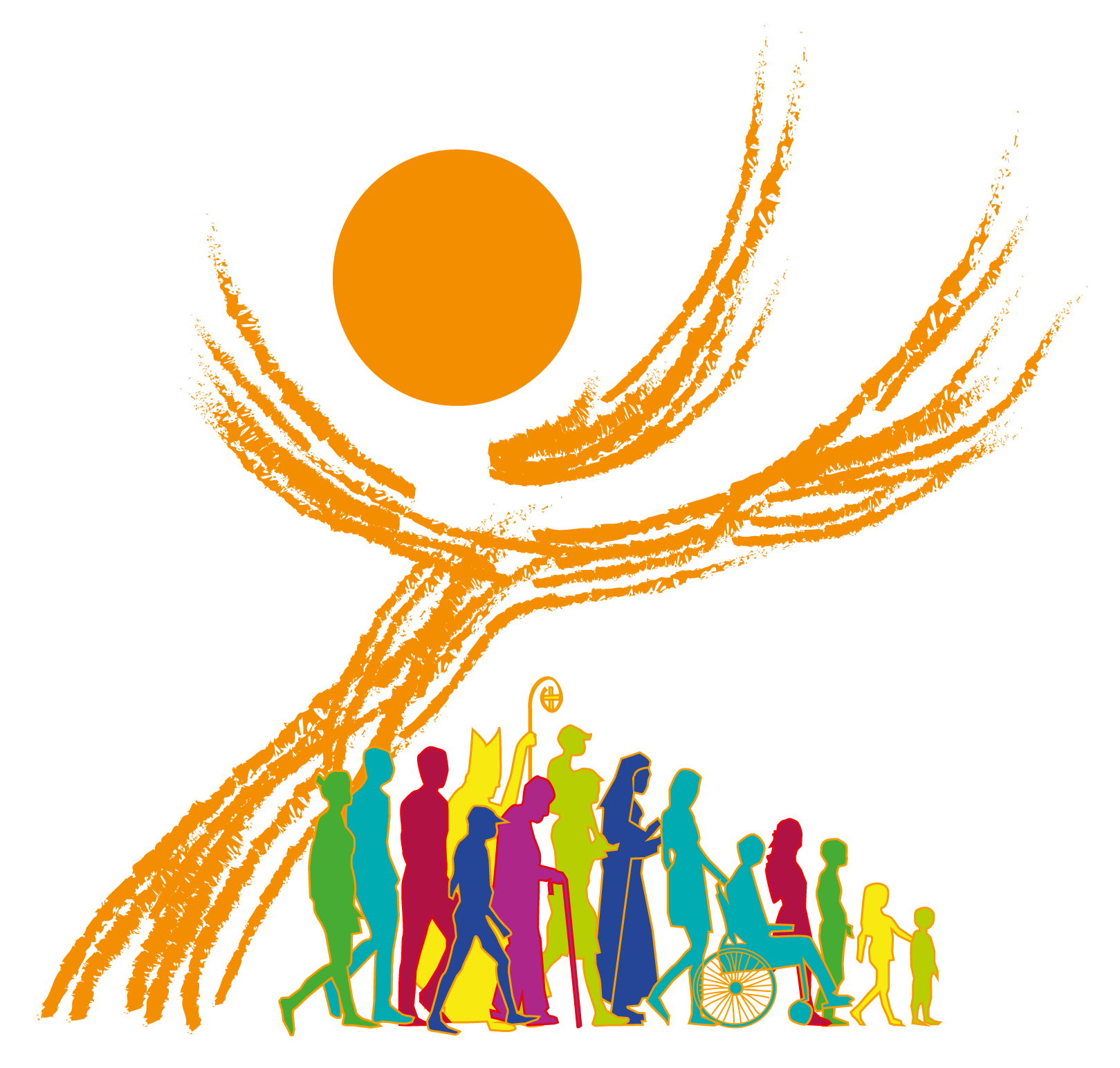 34
[Speaker Notes: 81 – Kao Marija (1. kitica)]
2
Kao Marija da Te ljubim,
Tvoju bol da dijelim ja.
Kao Marija da Te pratim, 
sve do križa Tvojega.

Samo Tebi da se klanjam,
samo Tebi predam sve,
da Te ljubim srcem cijelim,
kao Marija, Isuse.
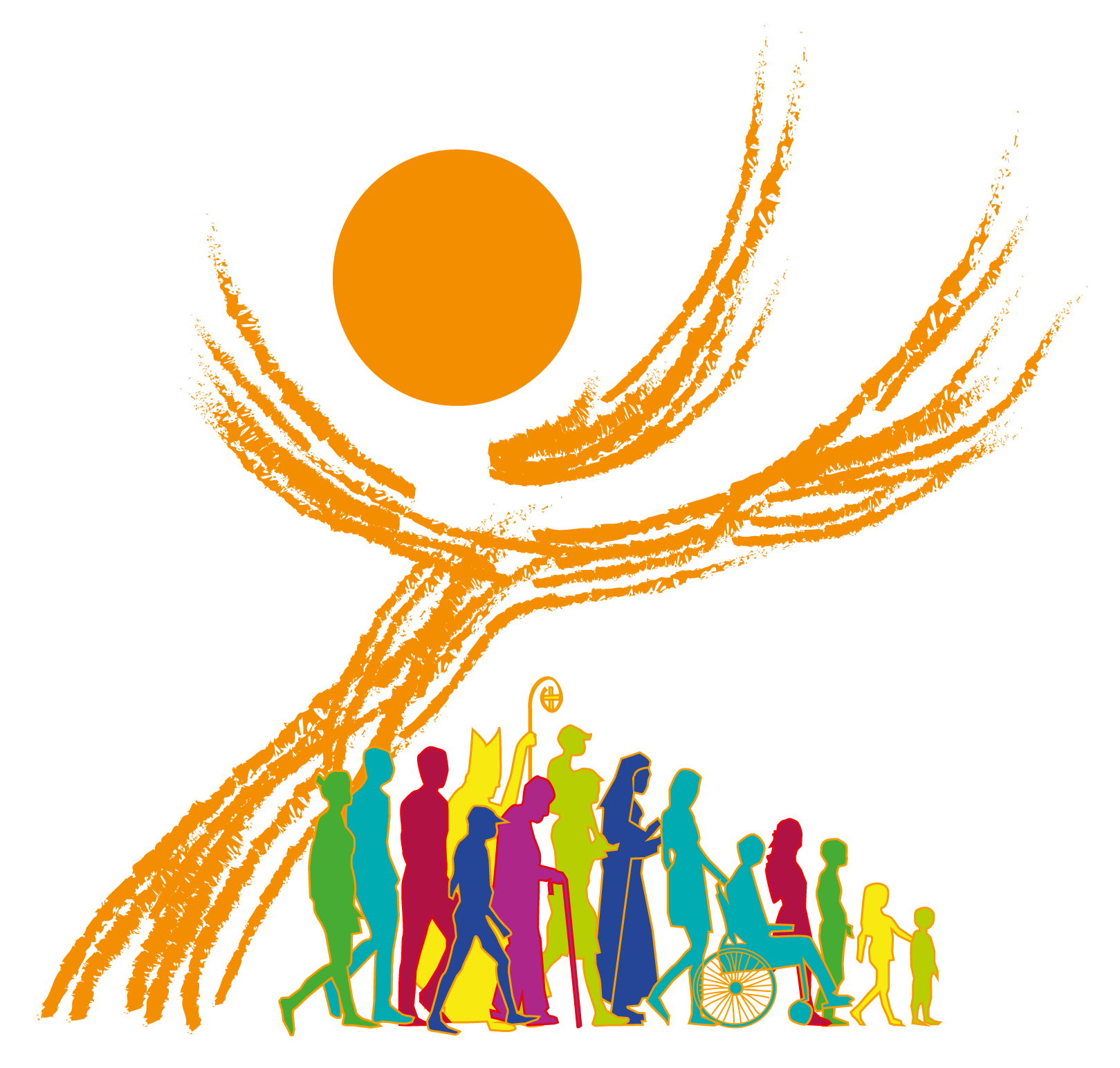 35
[Speaker Notes: 81 – Kao Marija (2. kitica)]
3
Kao Marija da Te ljubim,
Tvoj put da slijedim ja.
Kao Marija da Ti služim, 
da Ti predam život sav.

Samo Tebi da se klanjam,
samo Tebi predam sve,
da Te ljubim srcem cijelim,
kao Marija, Isuse.
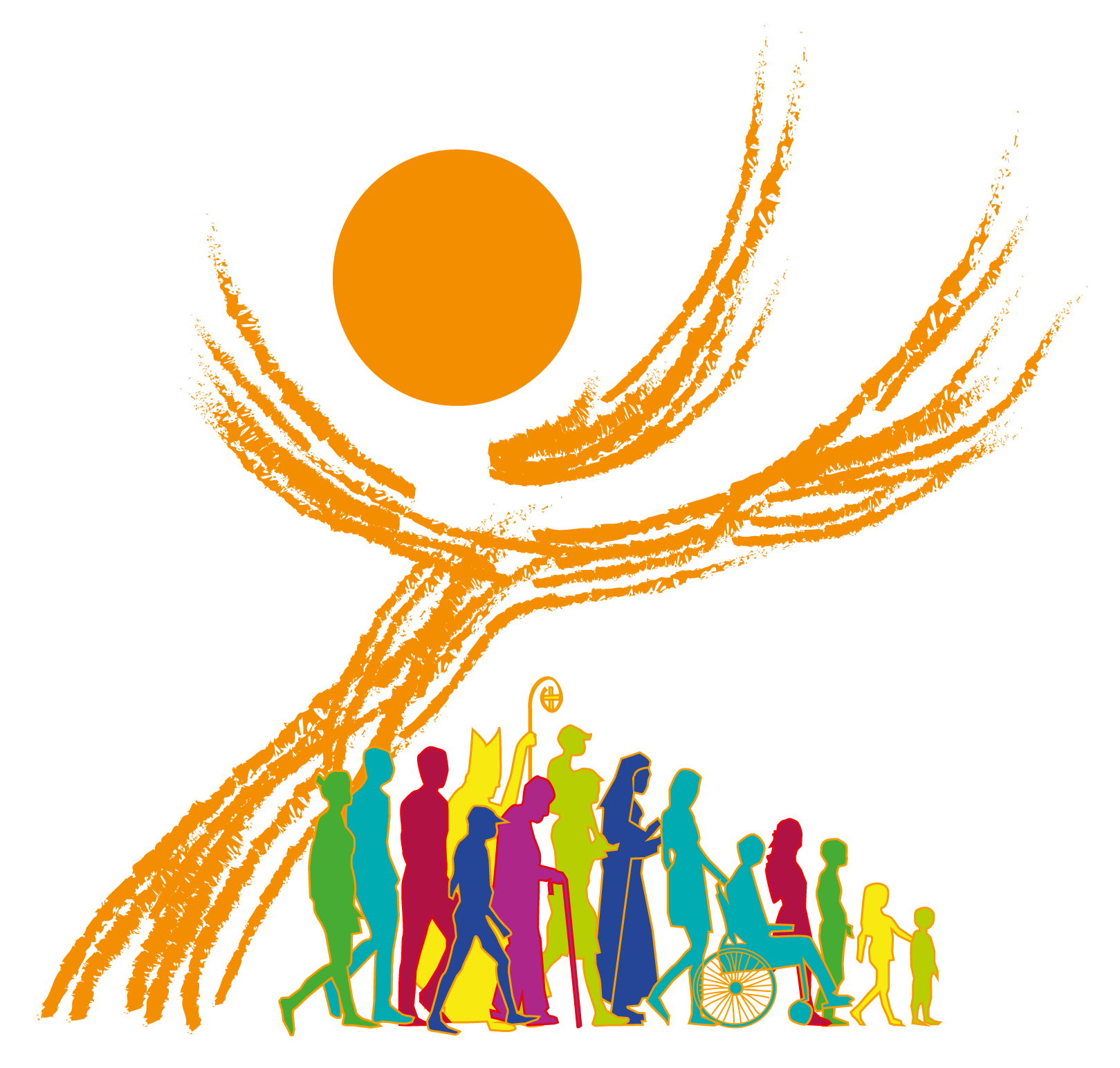 36
[Speaker Notes: 81 – Kao Marija (3. kitica)]
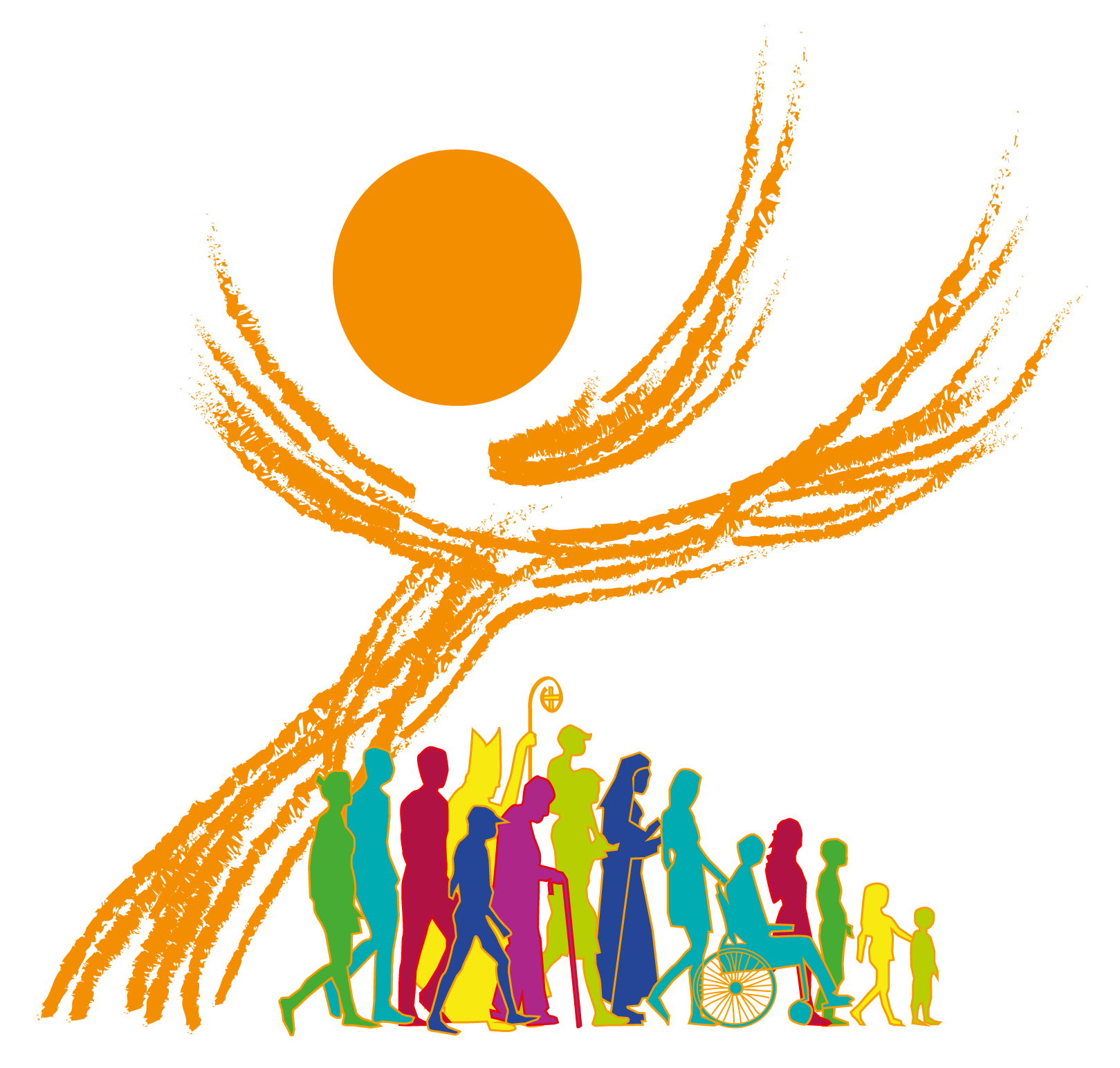 Kruh svoj s gladnim dijeli,tužna razveseli,bolesna pohodi,sljepca k cilju vodi!Milosti je čas, Isus zove nas!Milosti je čas, Isus zove nas!
37
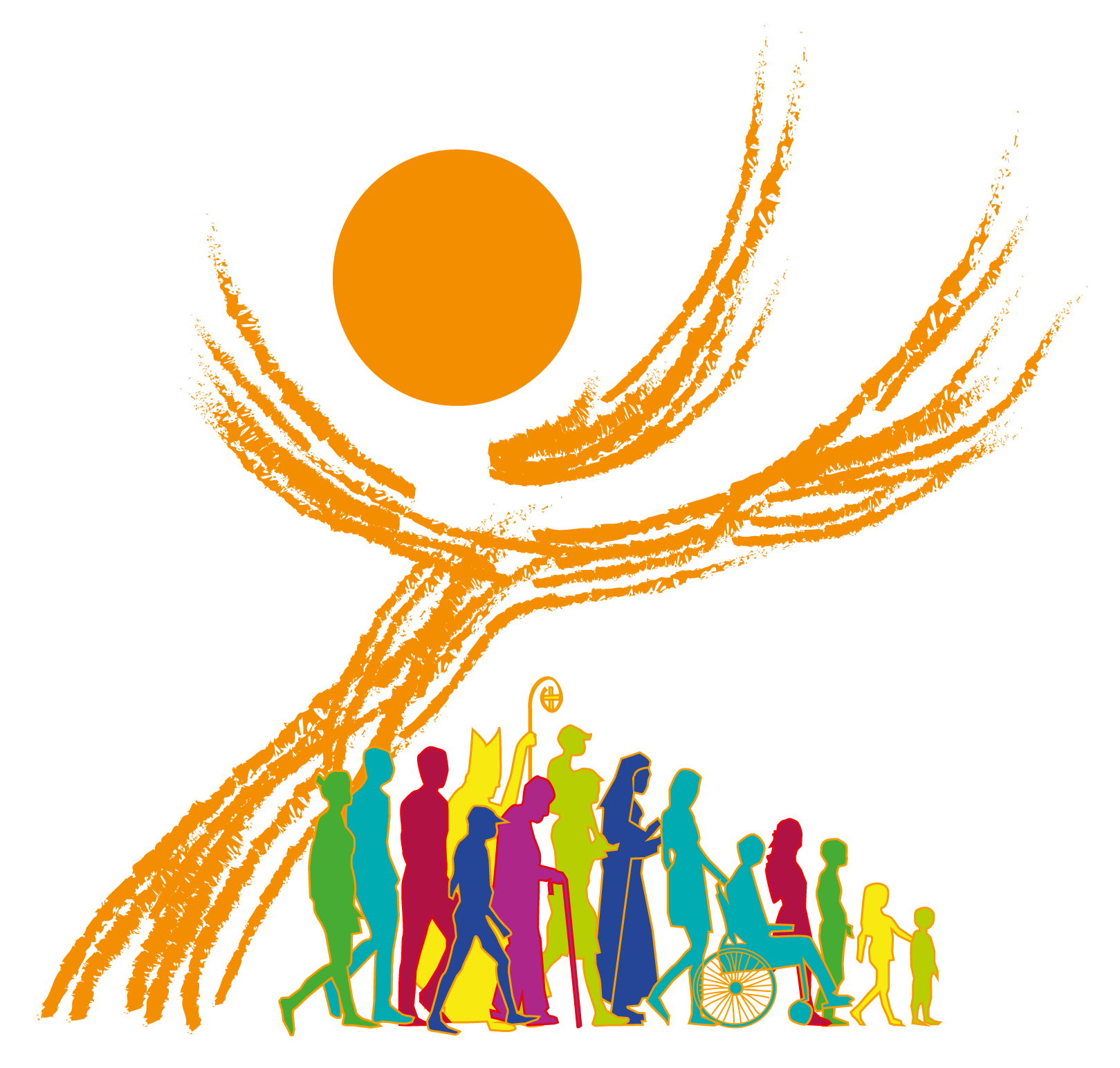 Žedna vodom poji,tjeskobna spokoji,samotnom pristupi,srca ne otupi.Milosti je čas, Isus zove nas!Milosti je čas, Isus zove nas!
38
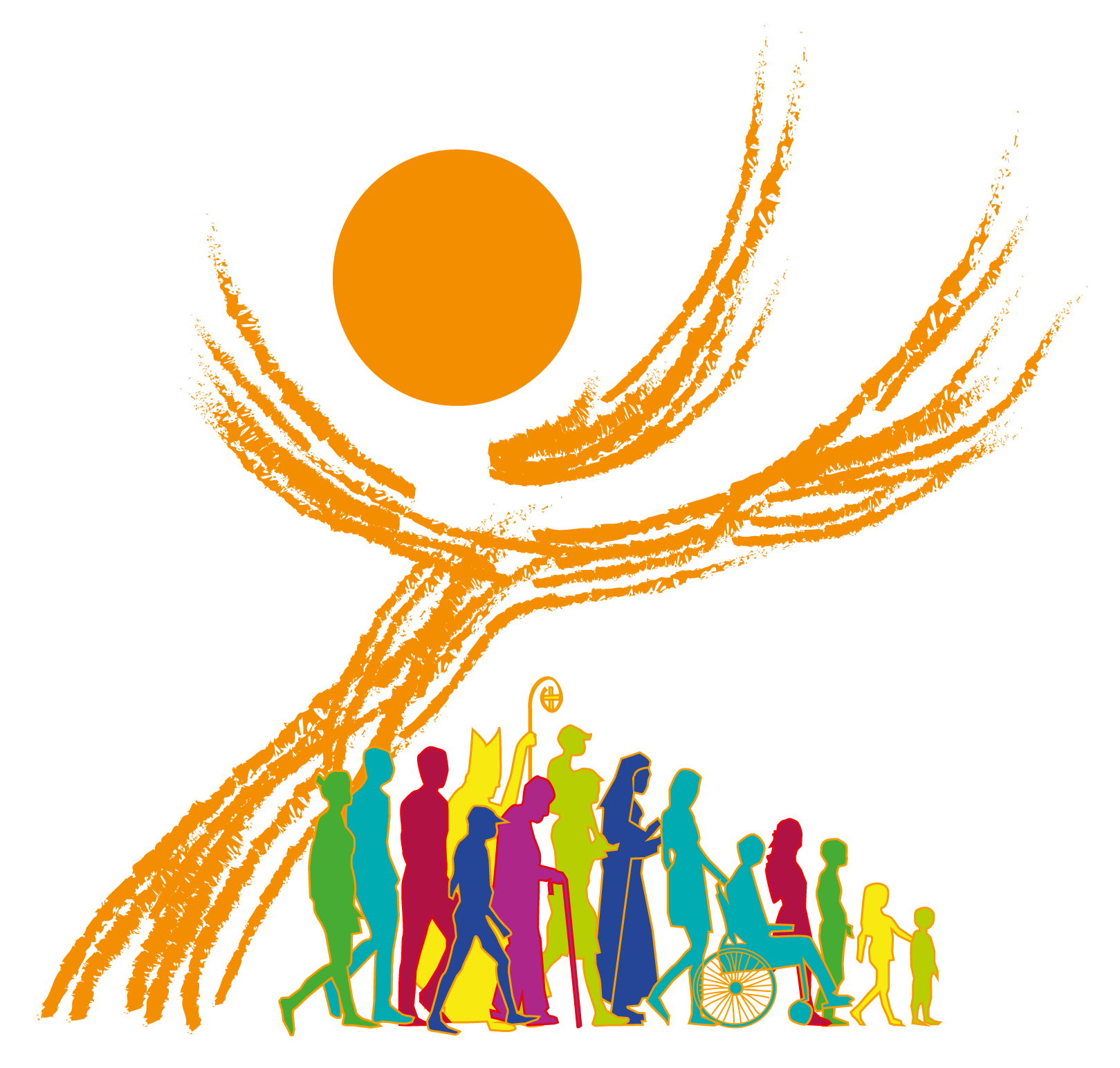 Mira tvorac budi,nikoga ne sudi,potlačena brani,Blagi sad su dani.Milosti je čas, Isus zove nas!Milosti je čas, Isus zove nas!
39
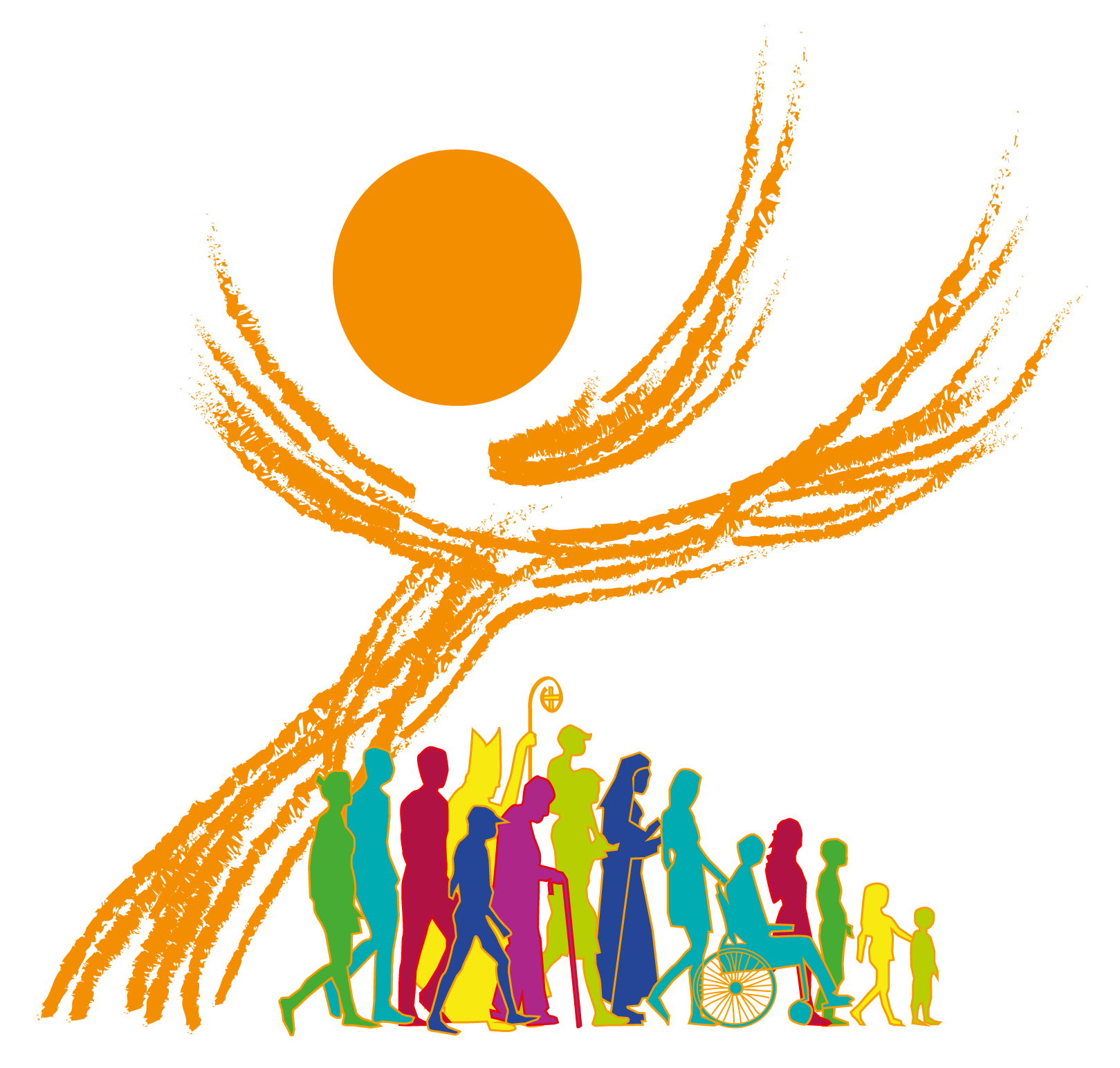 Protivnika ljubi,nadanja ne gubi.Kristu budi vjeran,Duhom naprijed tjeran.Milosti je čas, Isus zove nas!Milosti je čas, Isus zove nas!
40
1
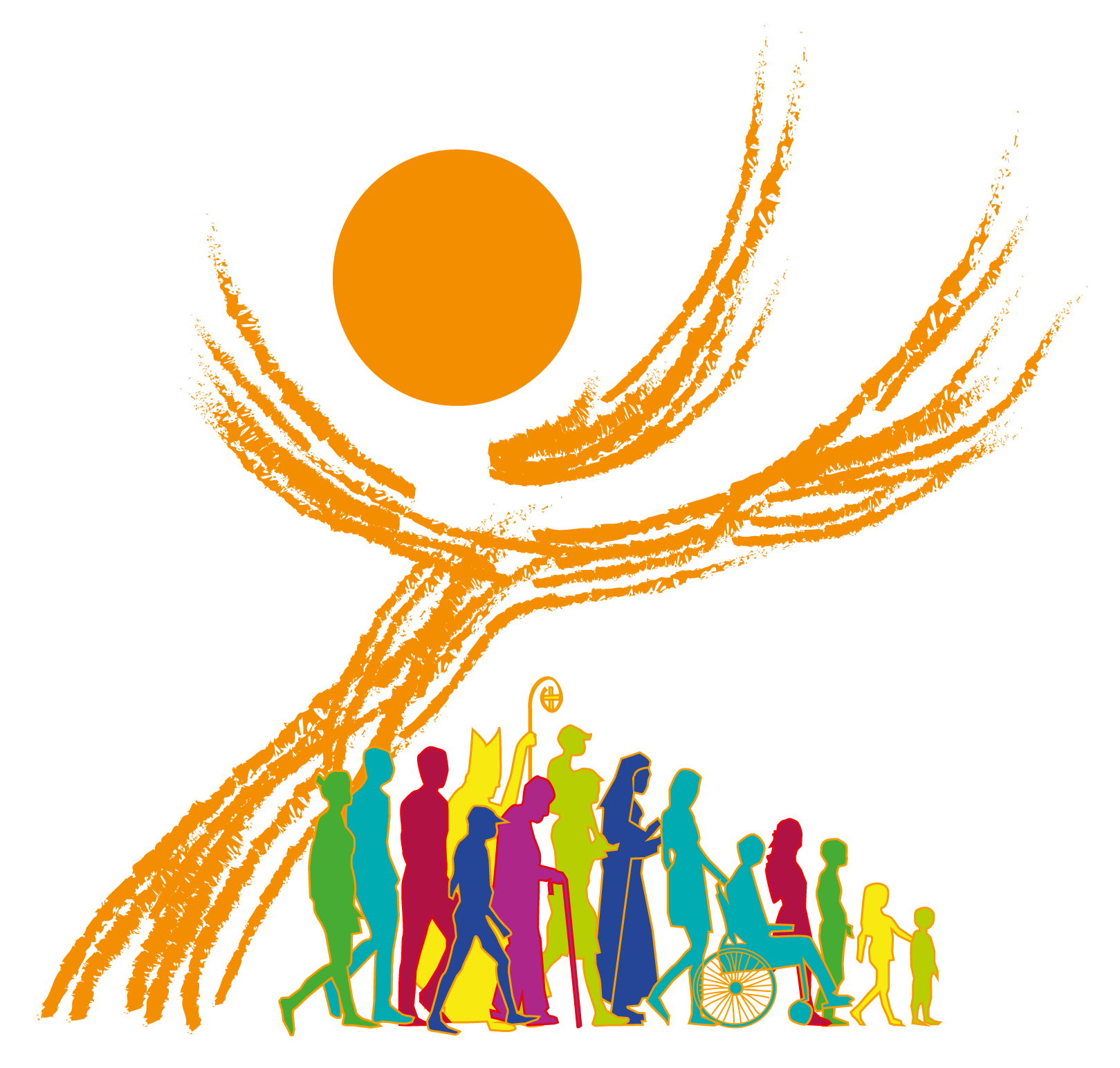 Krist jednom stade na žalu
tražeć' ljude za velika djela;
da love srca božanskom riječi.

O, Bože, zar si pozvao mene?
Tvoje usne moje rekoše ime.
Svoju lađu sada ostavljam žalu,
odsad idem kamo šalješ me Ti.
41
[Speaker Notes: 85 – Krist na žalu (1. kitica)]
2
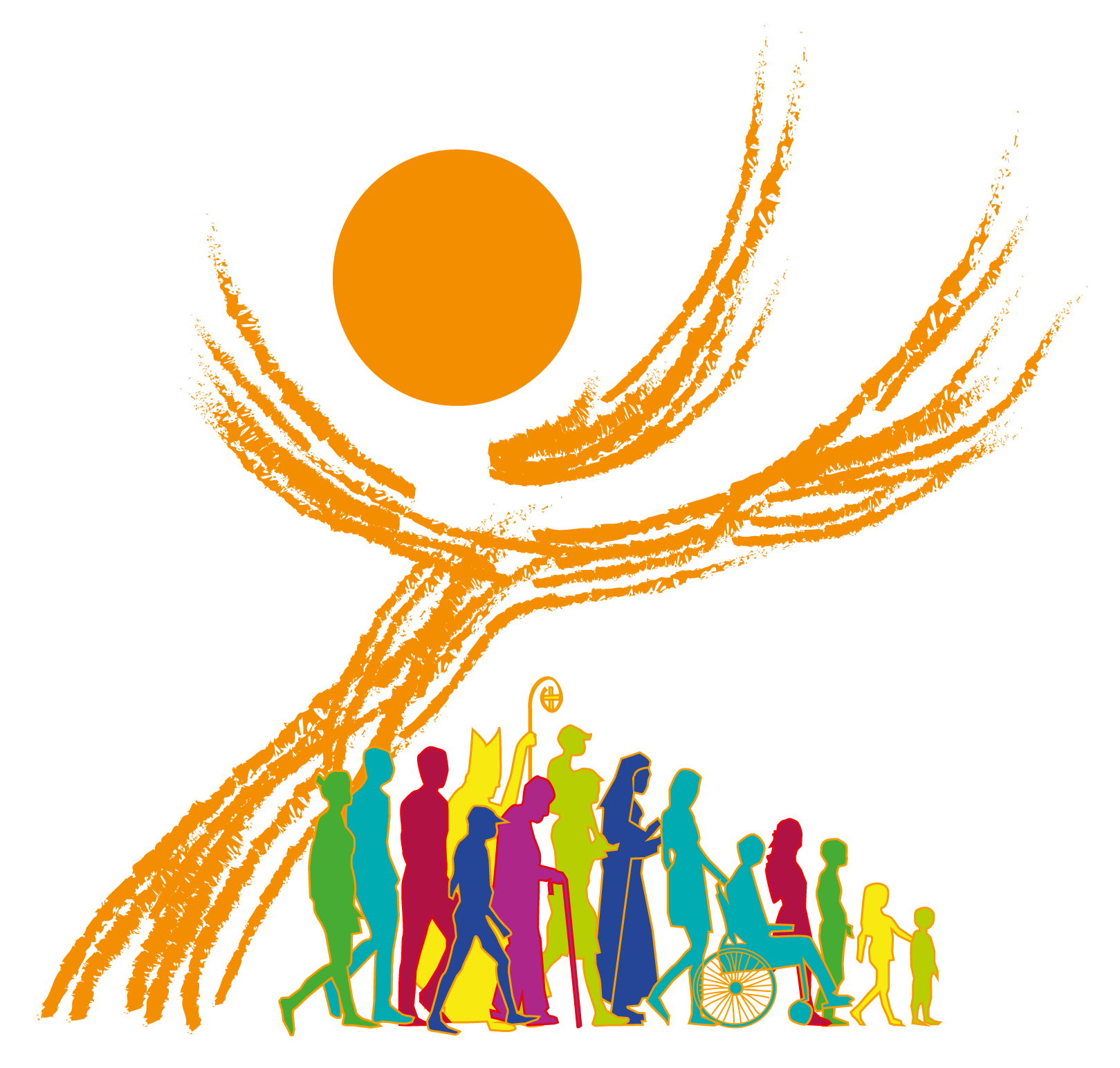 Ja sam siromašan čovjek,
moje blago su predanost Tebi
i srce čisto da idem s Tobom.

O, Bože, zar si pozvao mene?
Tvoje usne moje rekoše ime.
Svoju lađu sada ostavljam žalu,
odsad idem kamo šalješ me Ti.
42
[Speaker Notes: 85 – Krist na žalu (2. kitica)]
3
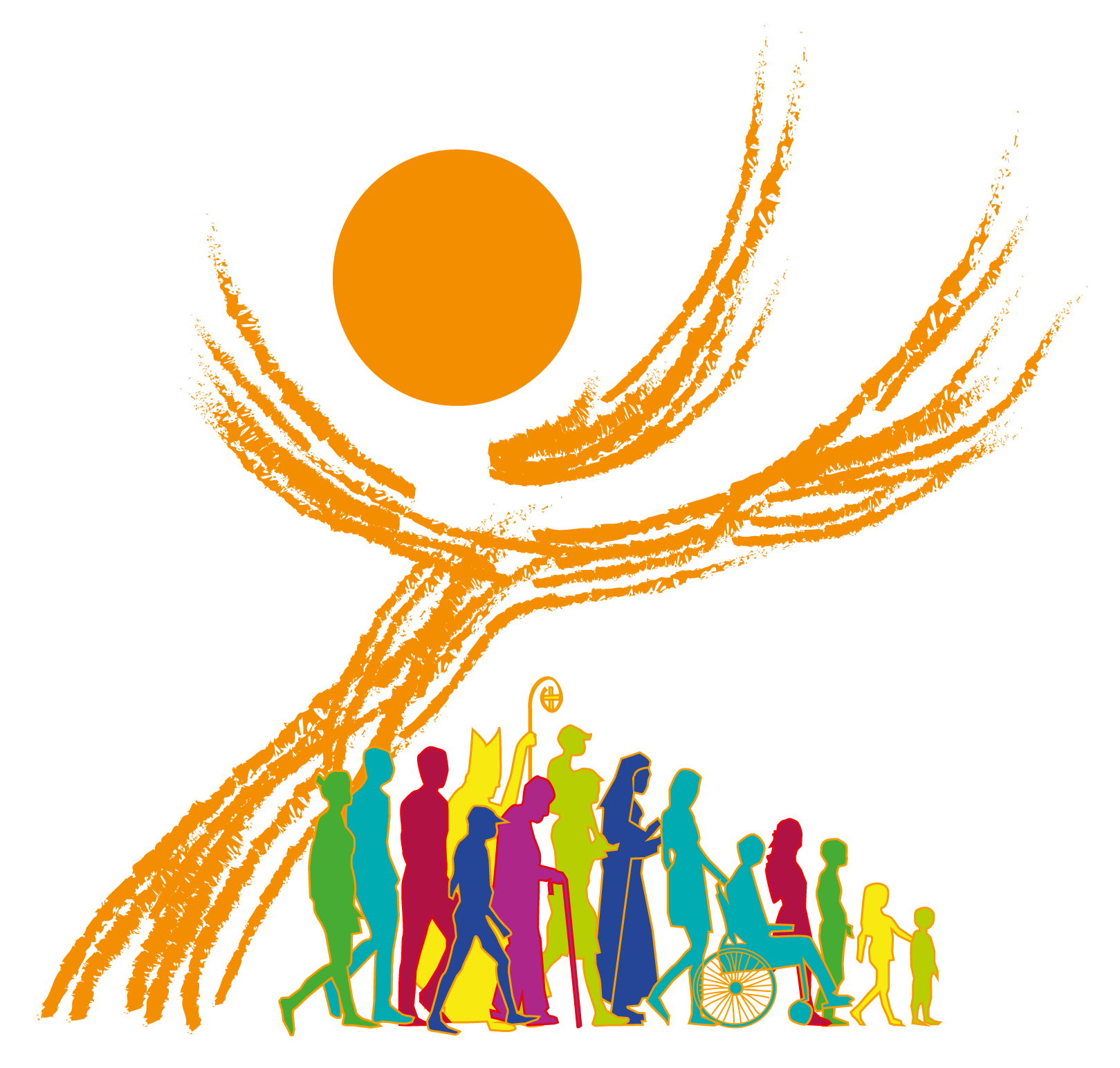 Ti trebaš dlanove moje,
moga srca ražaren plamen
i kaplje znoja, samoću moju.

O, Bože, zar si pozvao mene?
Tvoje usne moje rekoše ime.
Svoju lađu sada ostavljam žalu,
odsad idem kamo šalješ me Ti.
43
[Speaker Notes: 85 – Krist na žalu (3. kitica)]
4
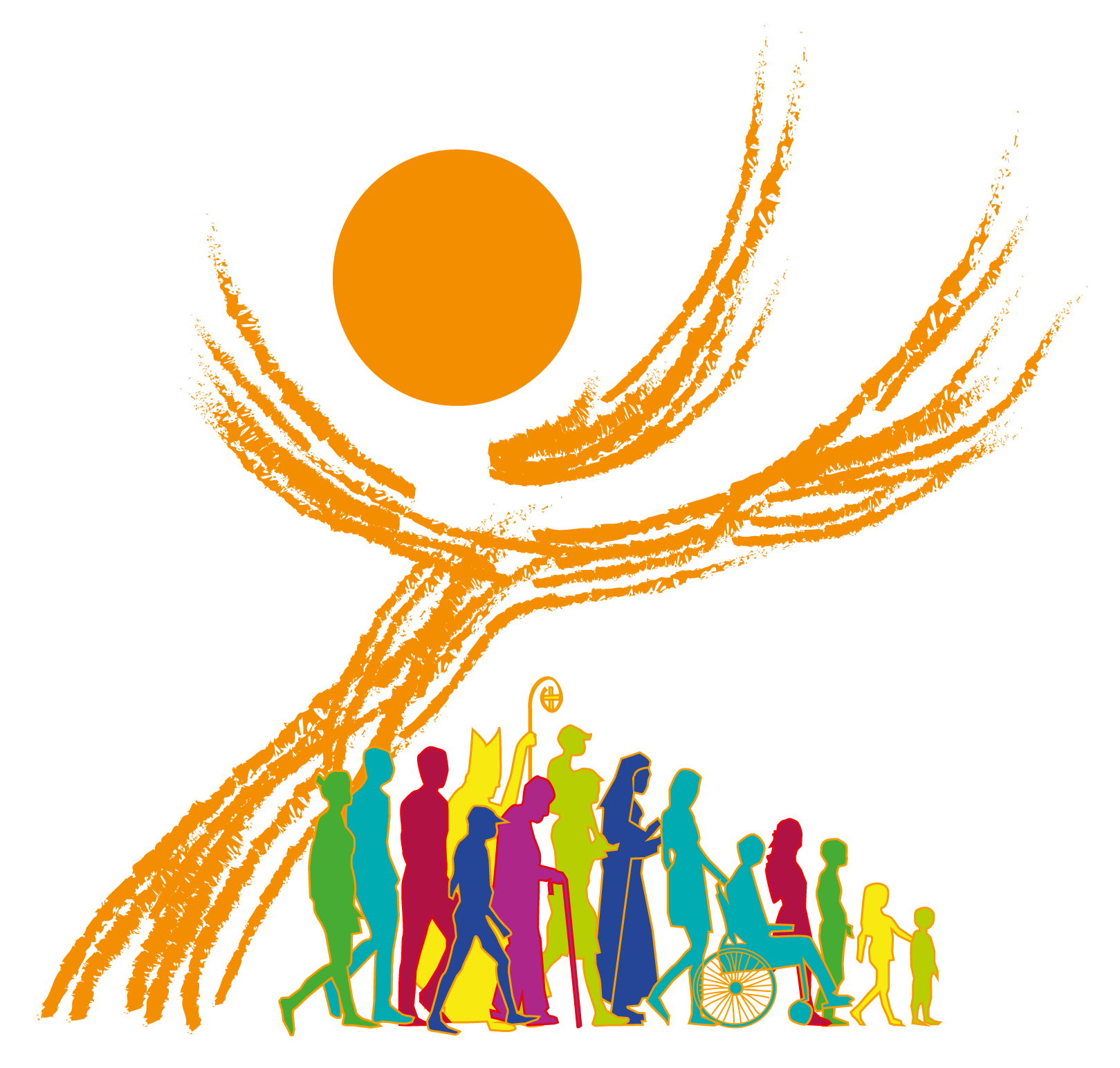 Ti i ja krećemo danas
lovit' srca na moru života,
a mreža bit' će riječ Božja prava.

O, Bože, zar si pozvao mene?
Tvoje usne moje rekoše ime.
Svoju lađu sada ostavljam žalu,
odsad idem kamo šalješ me Ti.
44
[Speaker Notes: 85 – Krist na žalu (4. kitica)]
Kad ćemo se opet susresti?
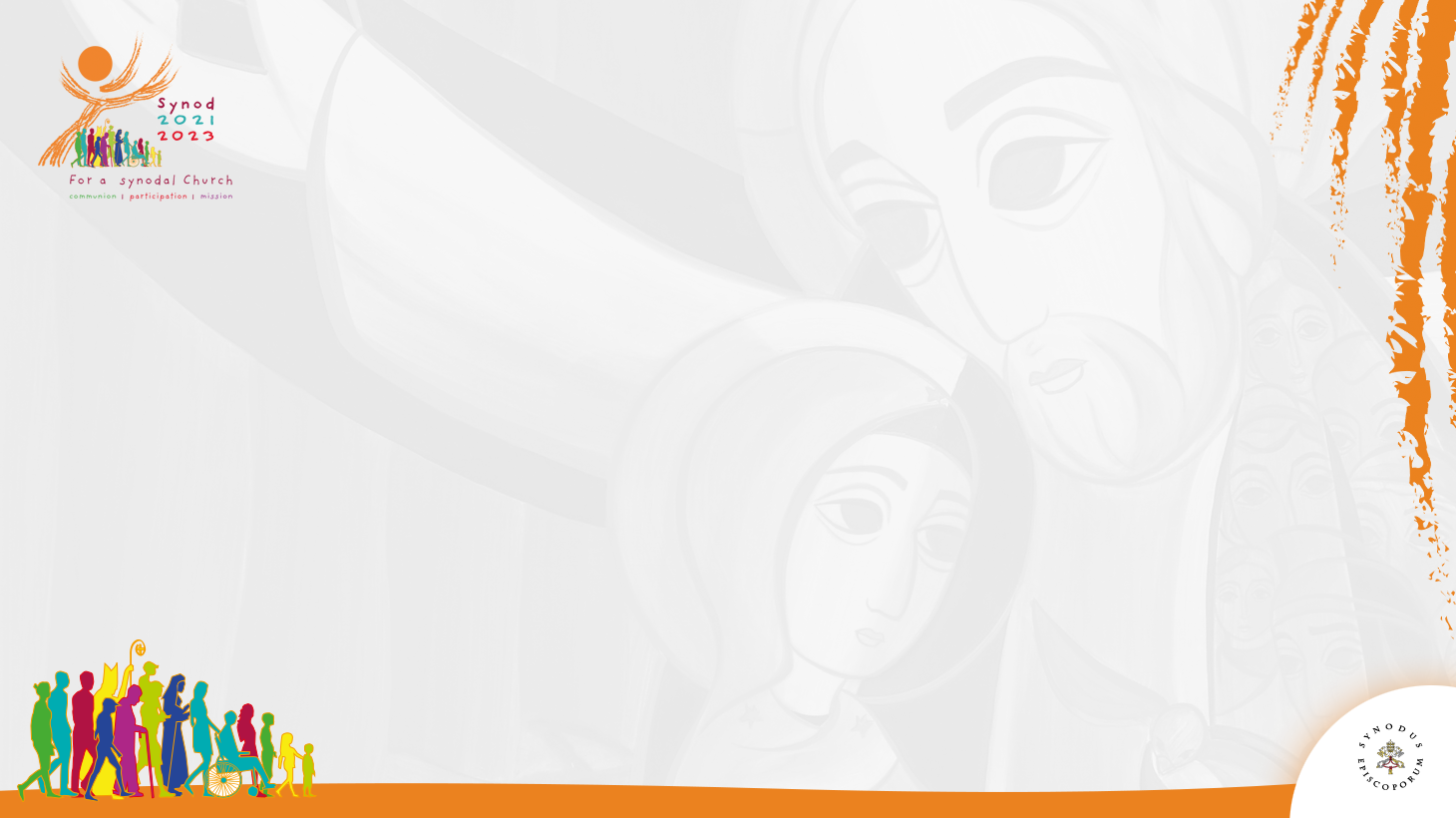 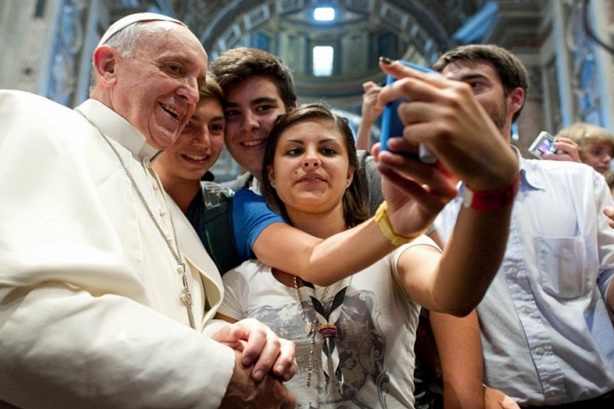 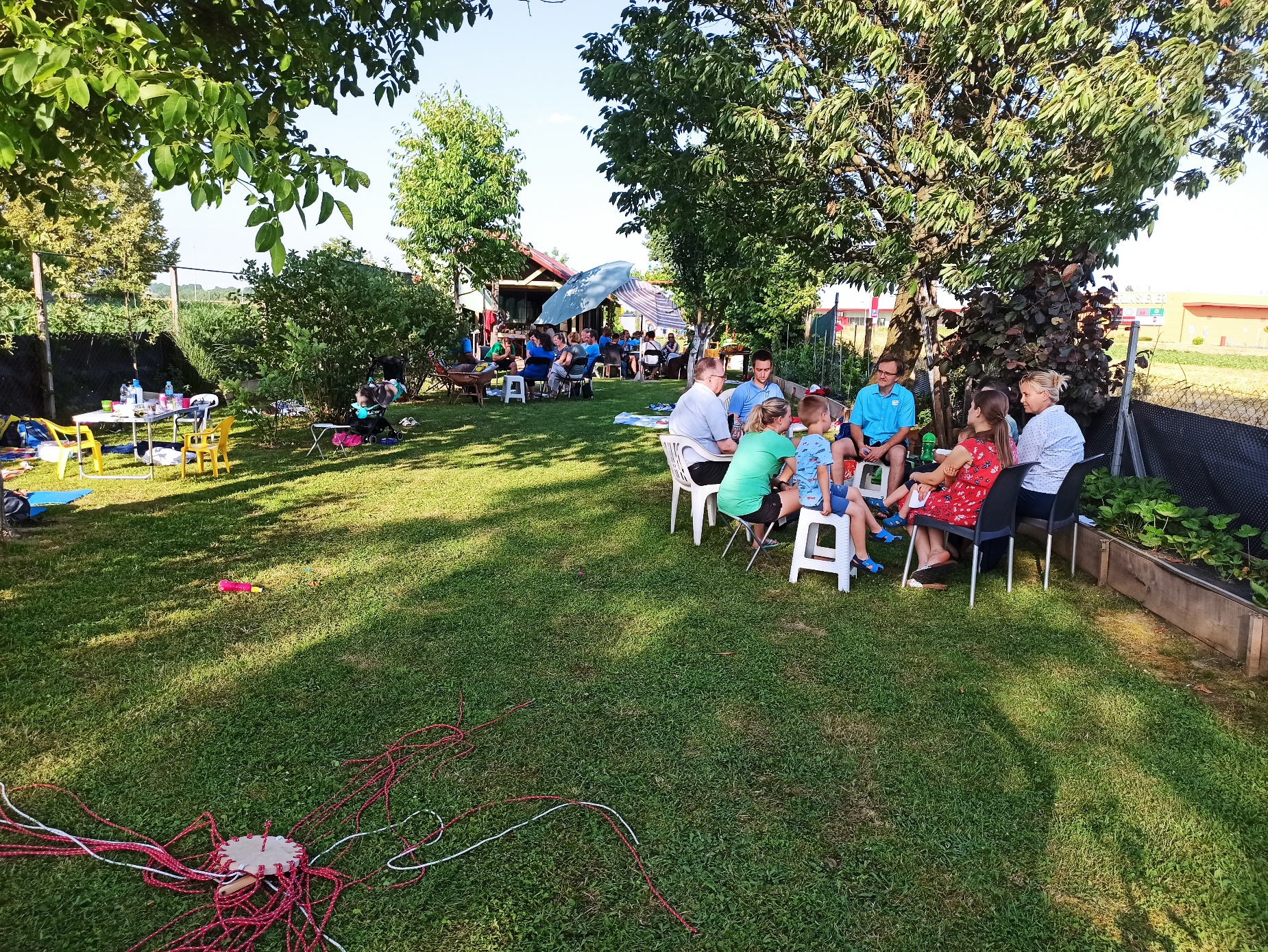 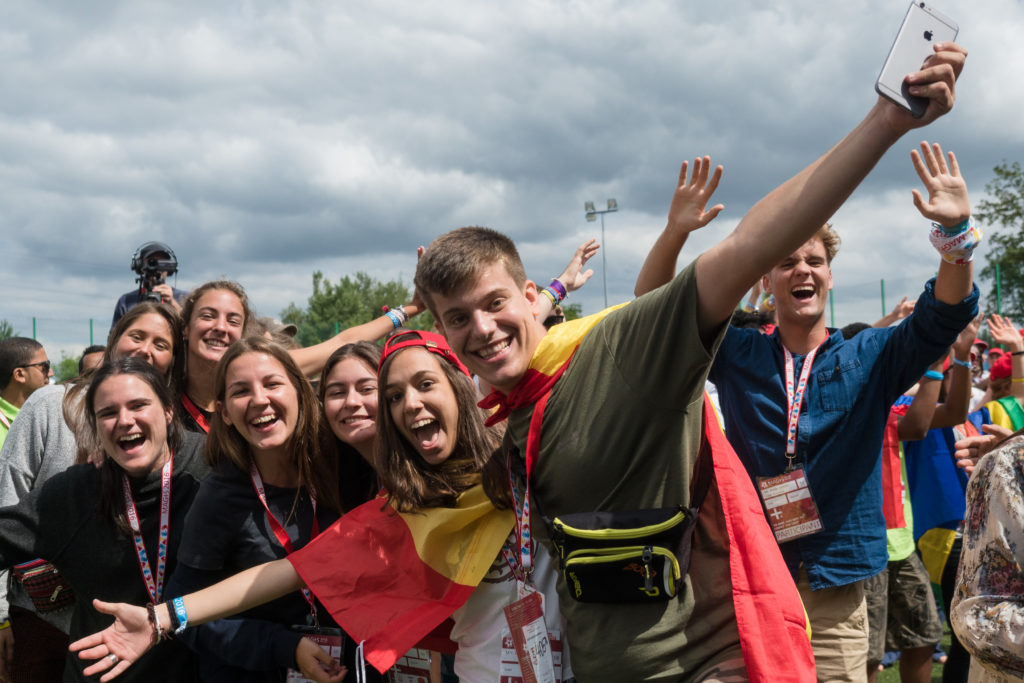 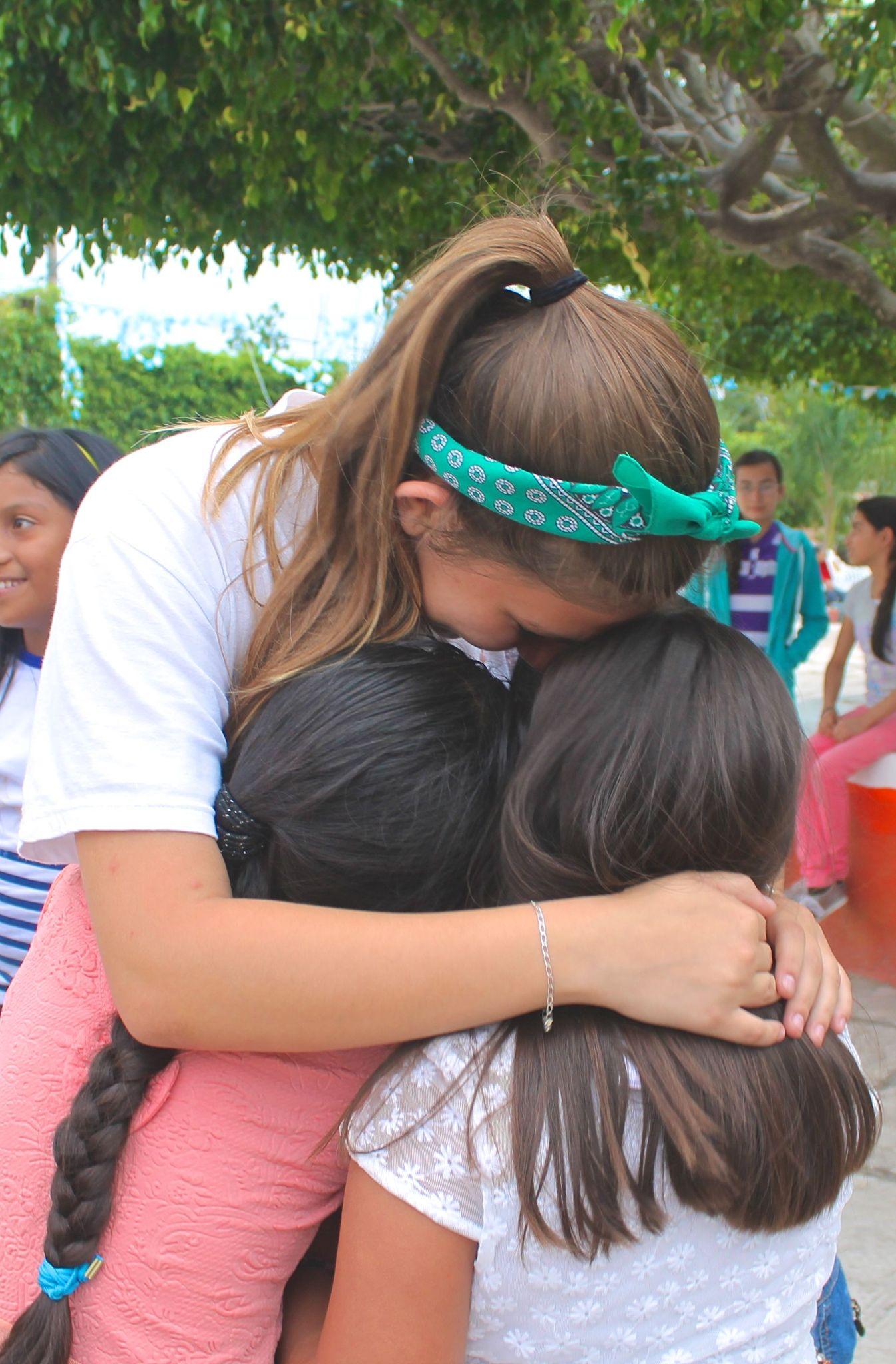 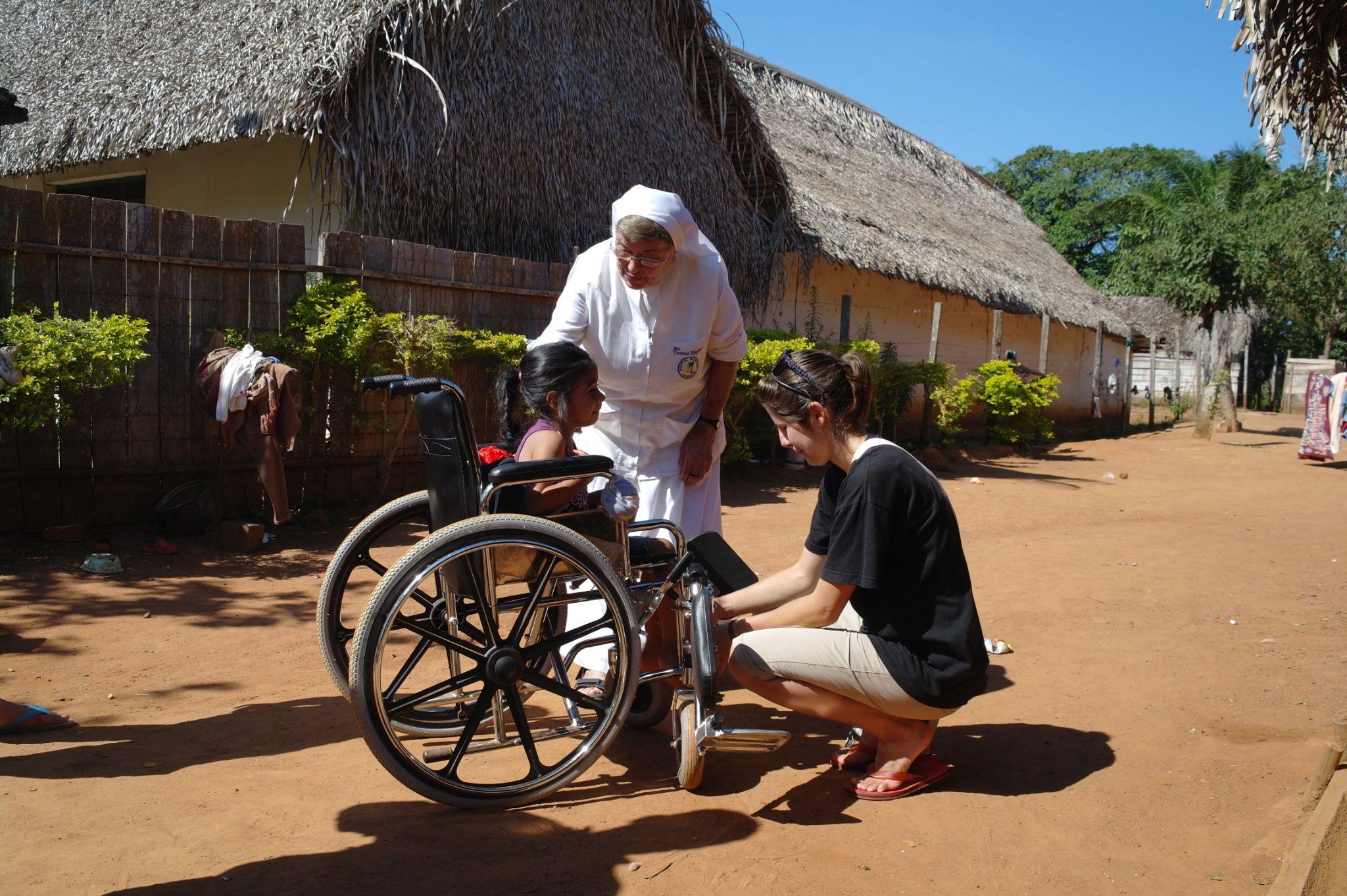 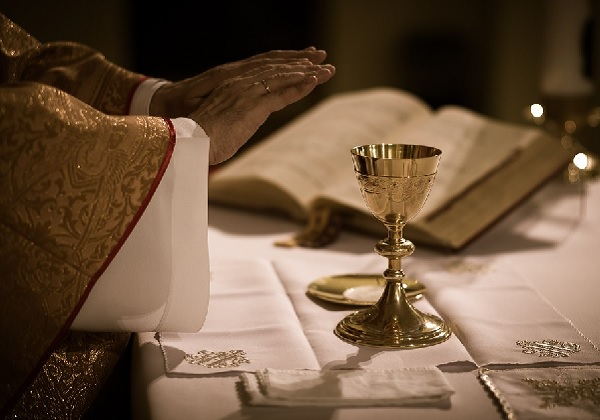 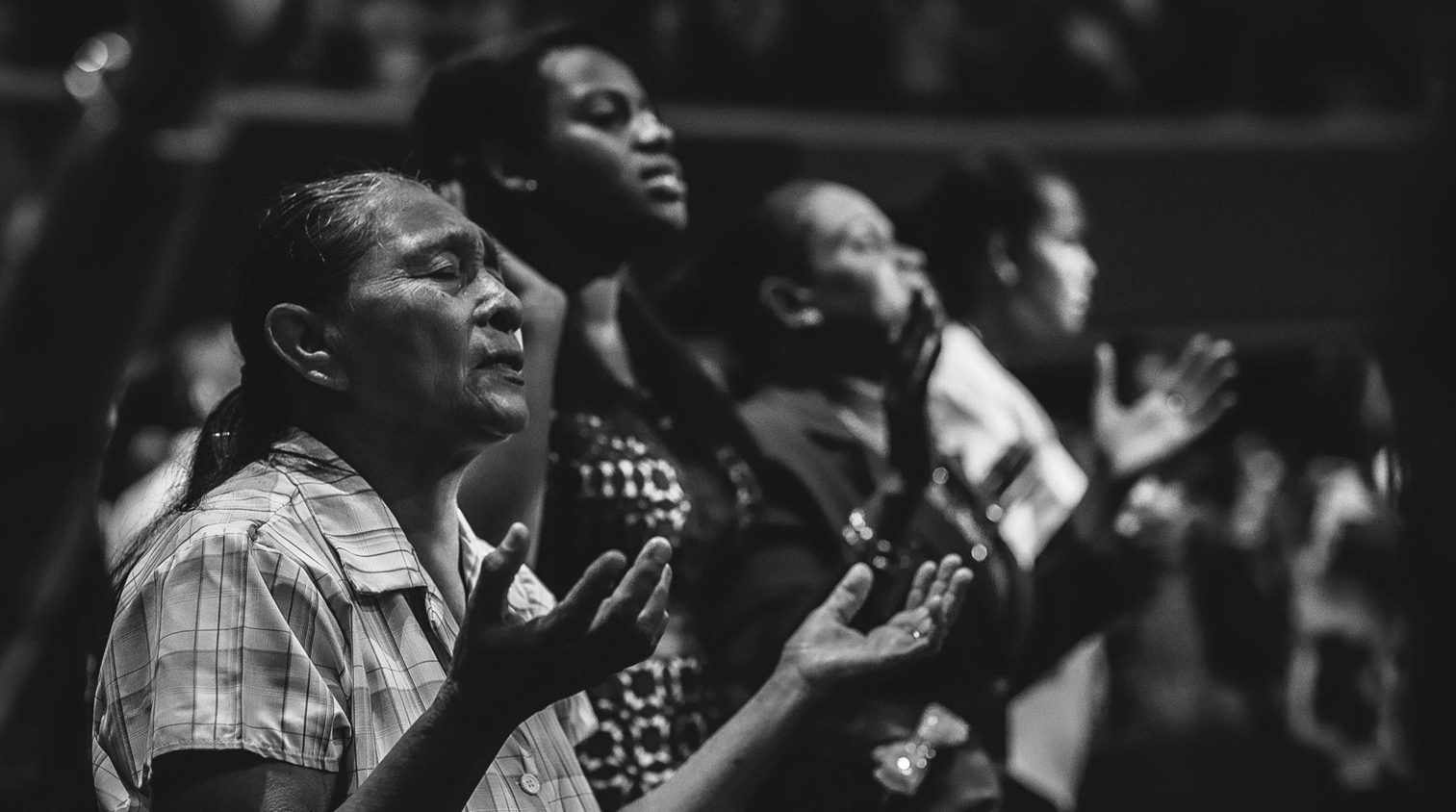